First experiments with KENDA for providing ICs to COSMO-It-EPS
Chiara Marsigli
Tiziana Paccagnella
Andrea Montani

ARPA Emilia-Romagna, SIMC
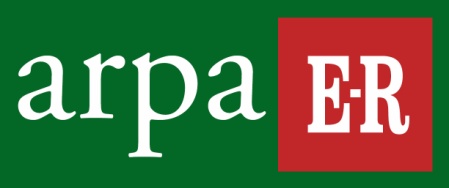 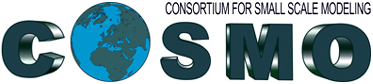 Set-up for the experiments
DA cycle: 
3-hourly cycles, 36 hours
10 members
BCs from COSMO-LEPS (also ICs for cold start)
no model perturbations
observations: TEMP SYNOP ACARS AMDAR
Forecast:
10 members
36h forecast range
Parameter perturbations
BCs from COSMO-LEPS
Test cases (Hymex SOP)
Issues under investigation
A remark: preliminary tests with a “basic” KENDA set-up
Analysis cycle:
Capability of KENDA to add perturbations at the small scale (spectra)
Differences between KENDA-derived analyses and downscaled analyses (spectra, spread, maps) 
Quality of the analyses with respect to observations (area average)
Forecast:
Quality of the ensemble forecast with respect to observations, compared with downscaling ensemble (area average, maps of precipitation)
2012102512 - T level 50
kenda
int2lm
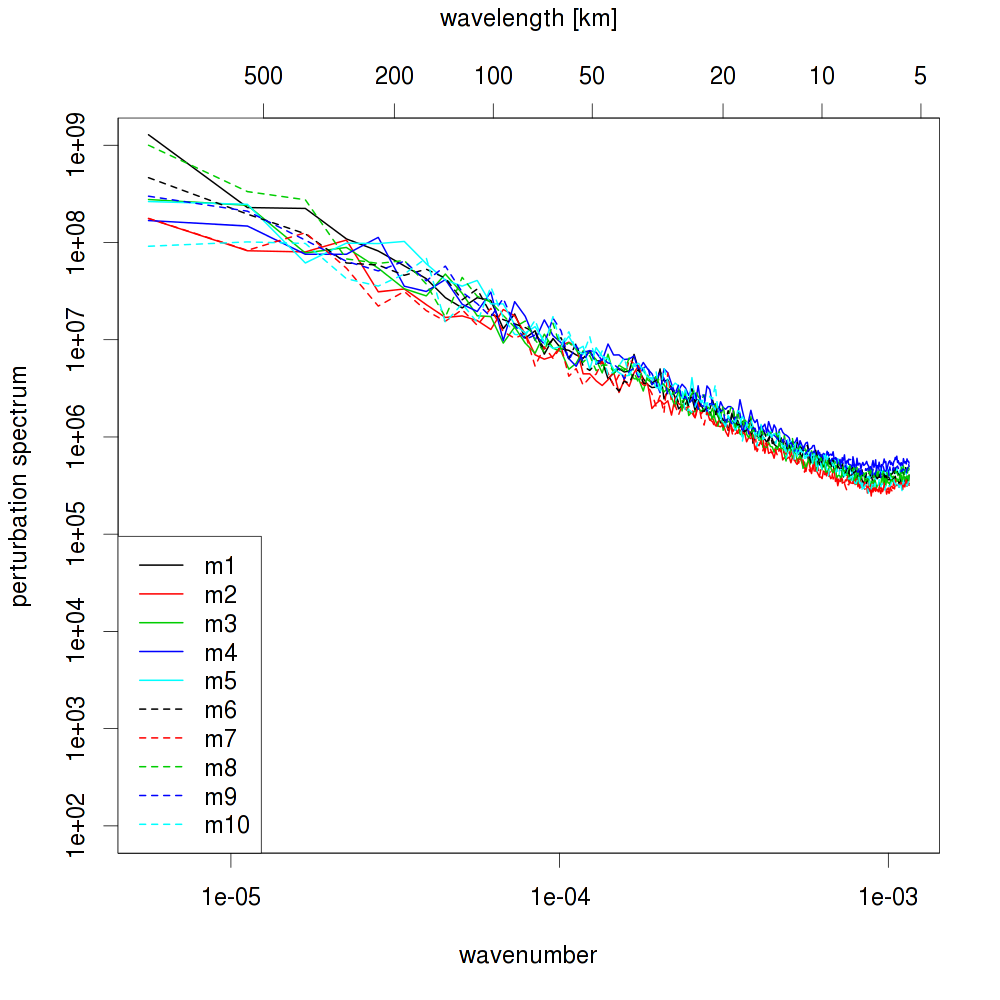 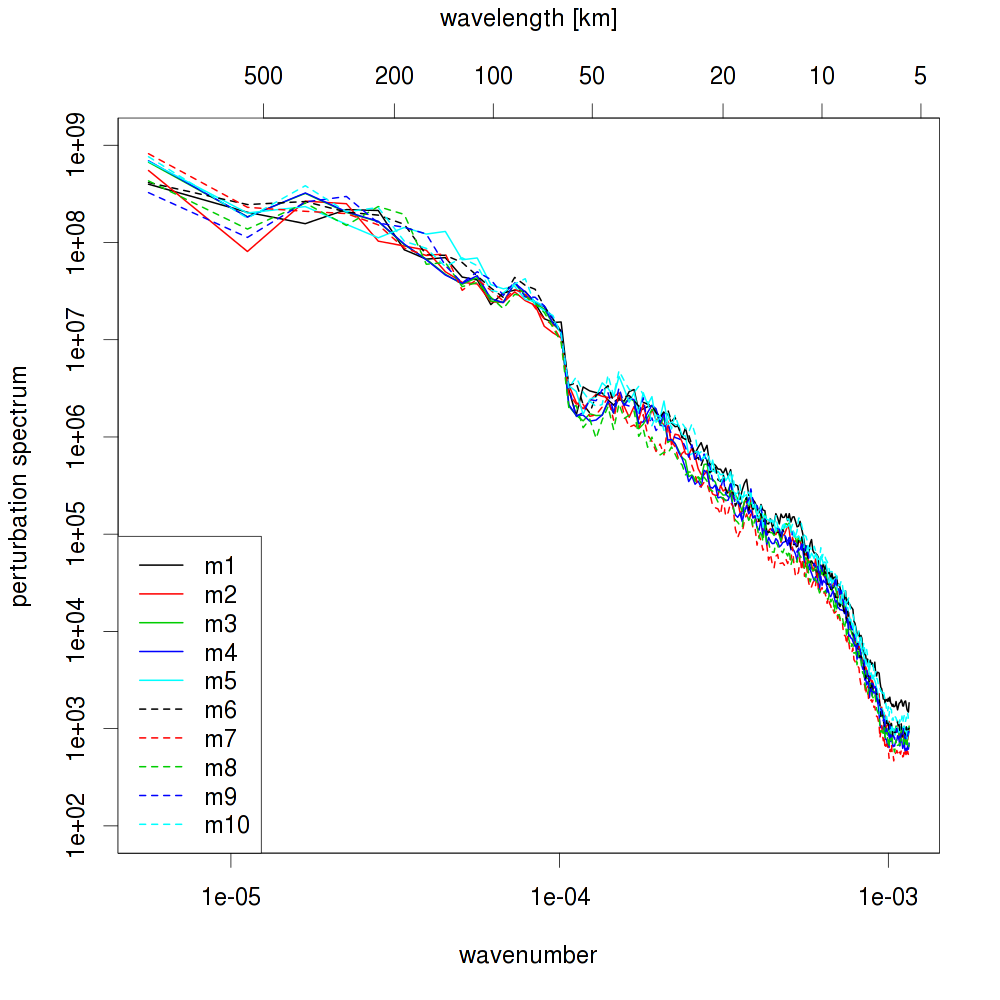 2012102512 - T level 40
kenda
int2lm
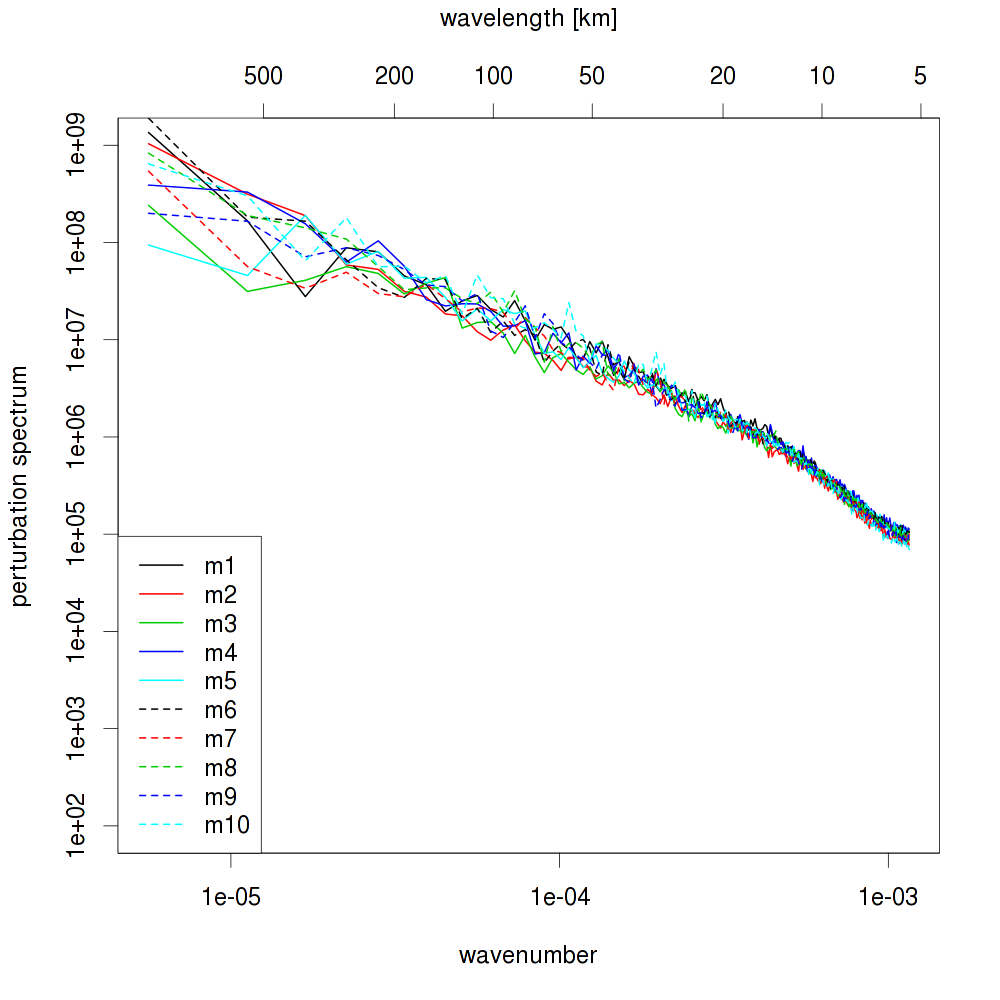 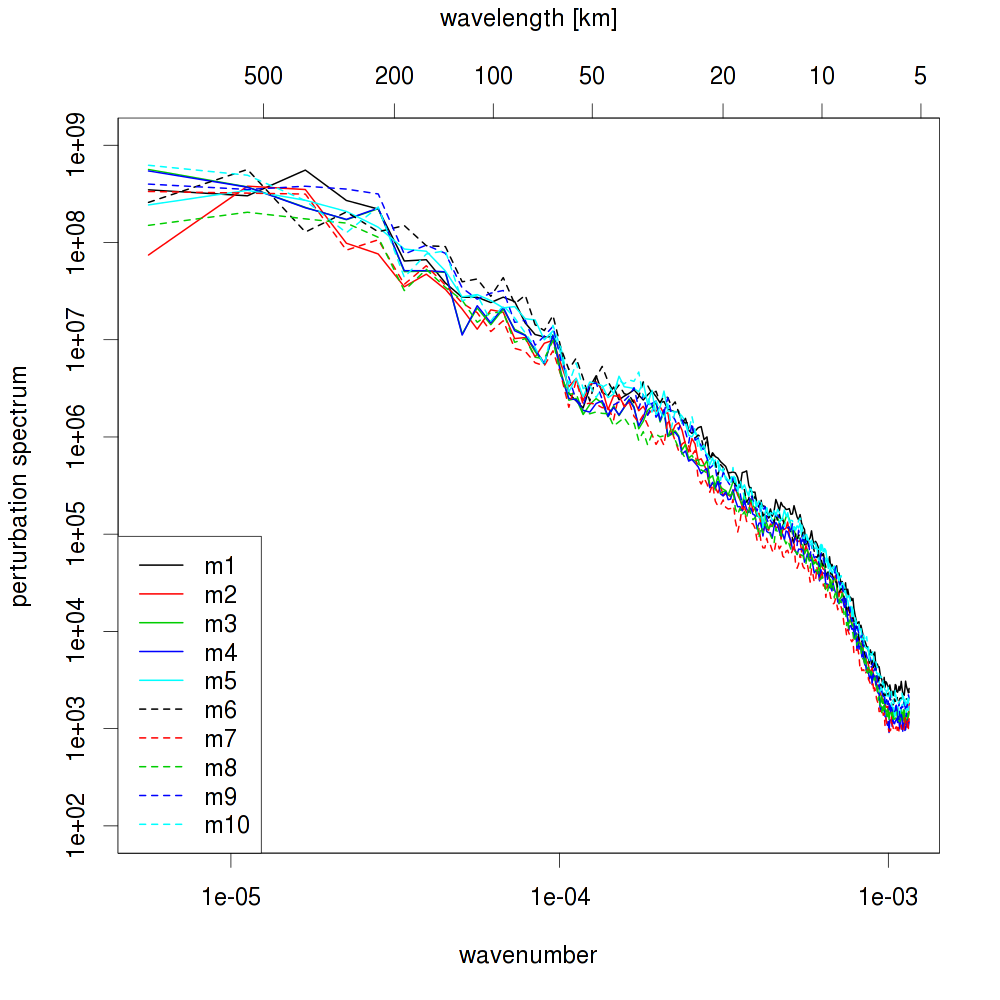 2012102512 - T level 30
kenda
int2lm
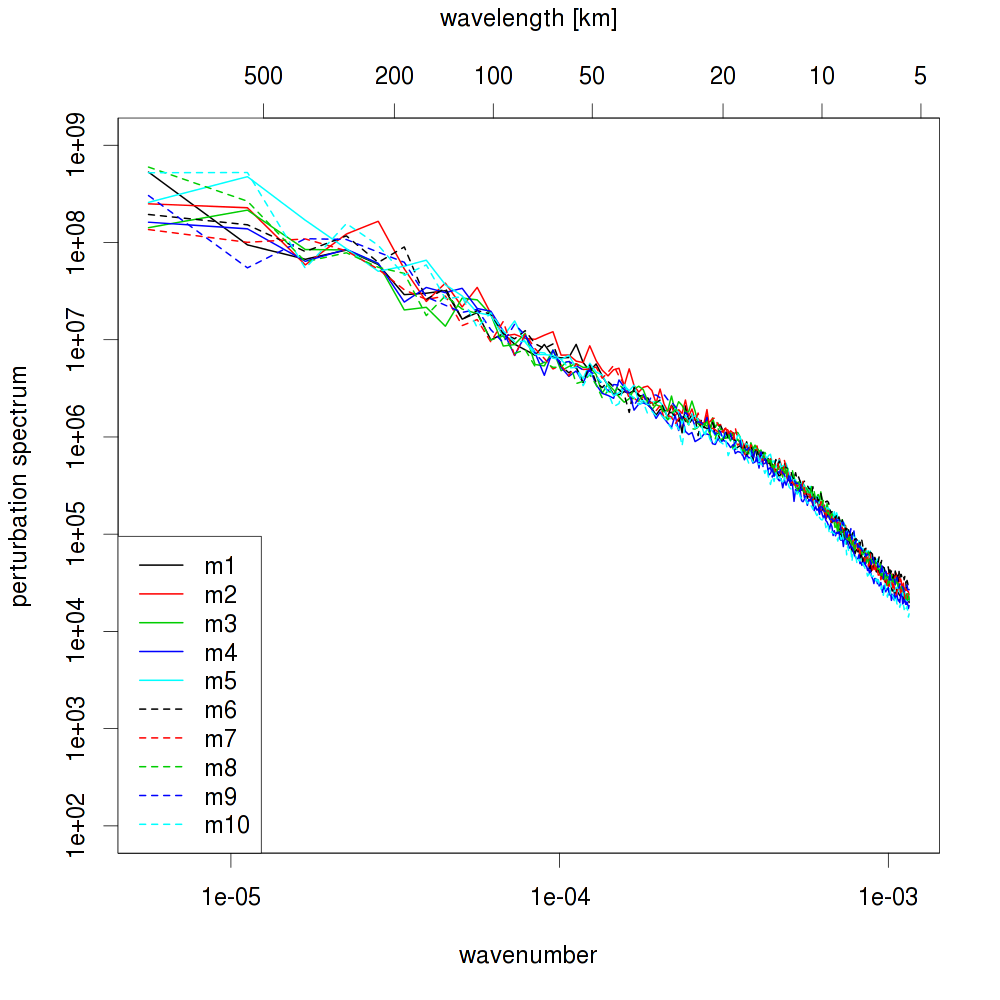 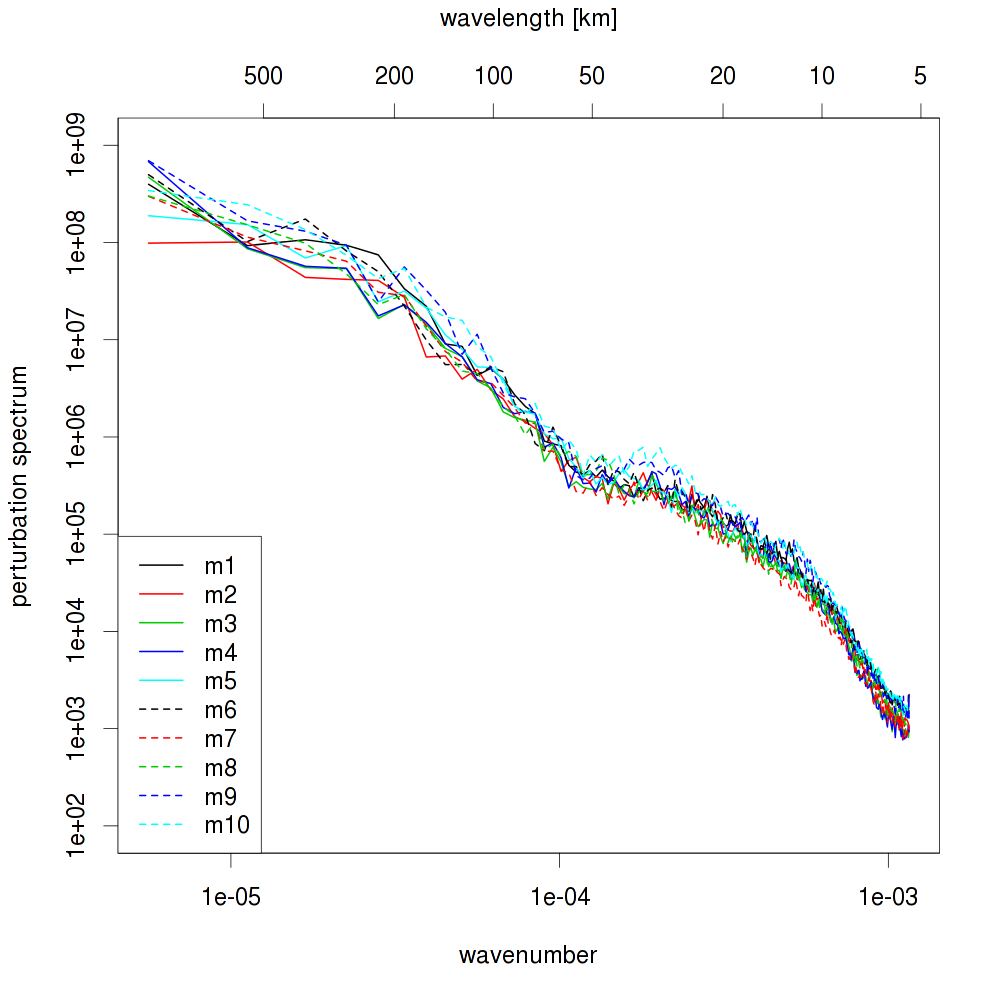 2012102512 - T level 20
kenda
int2lm
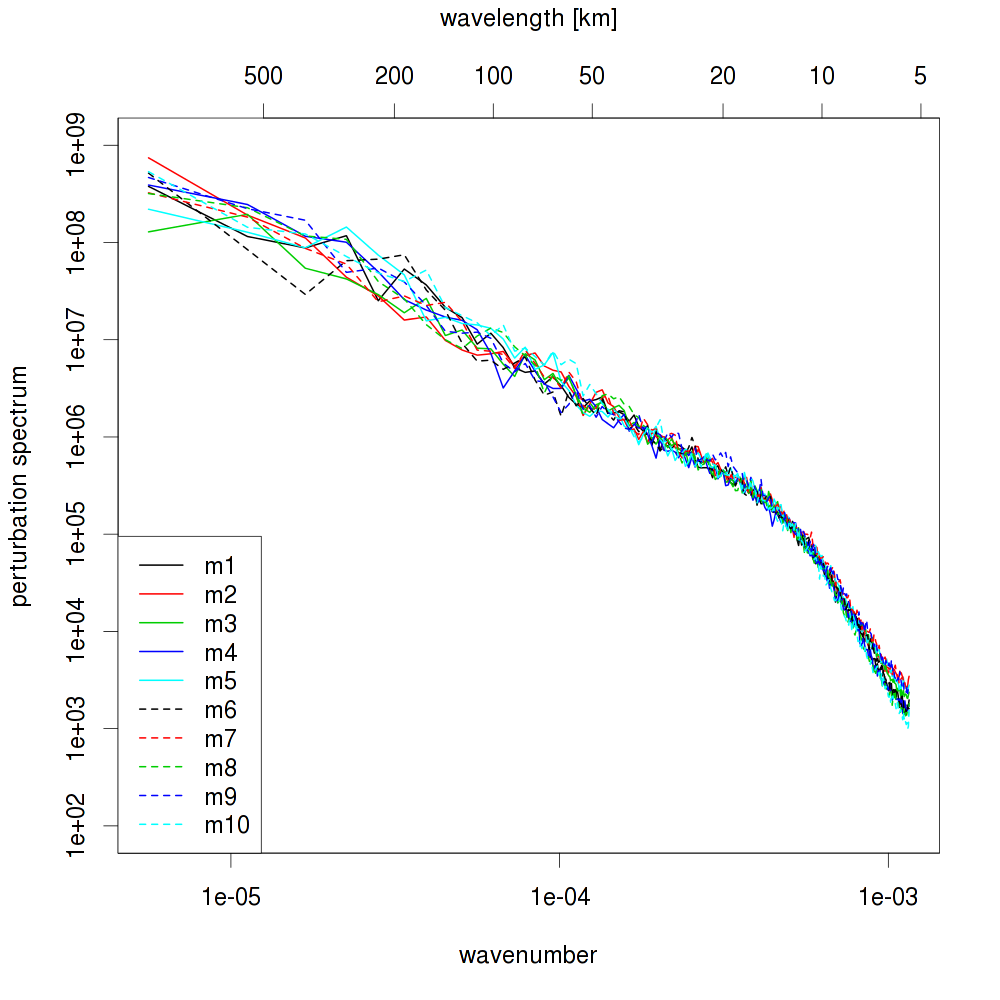 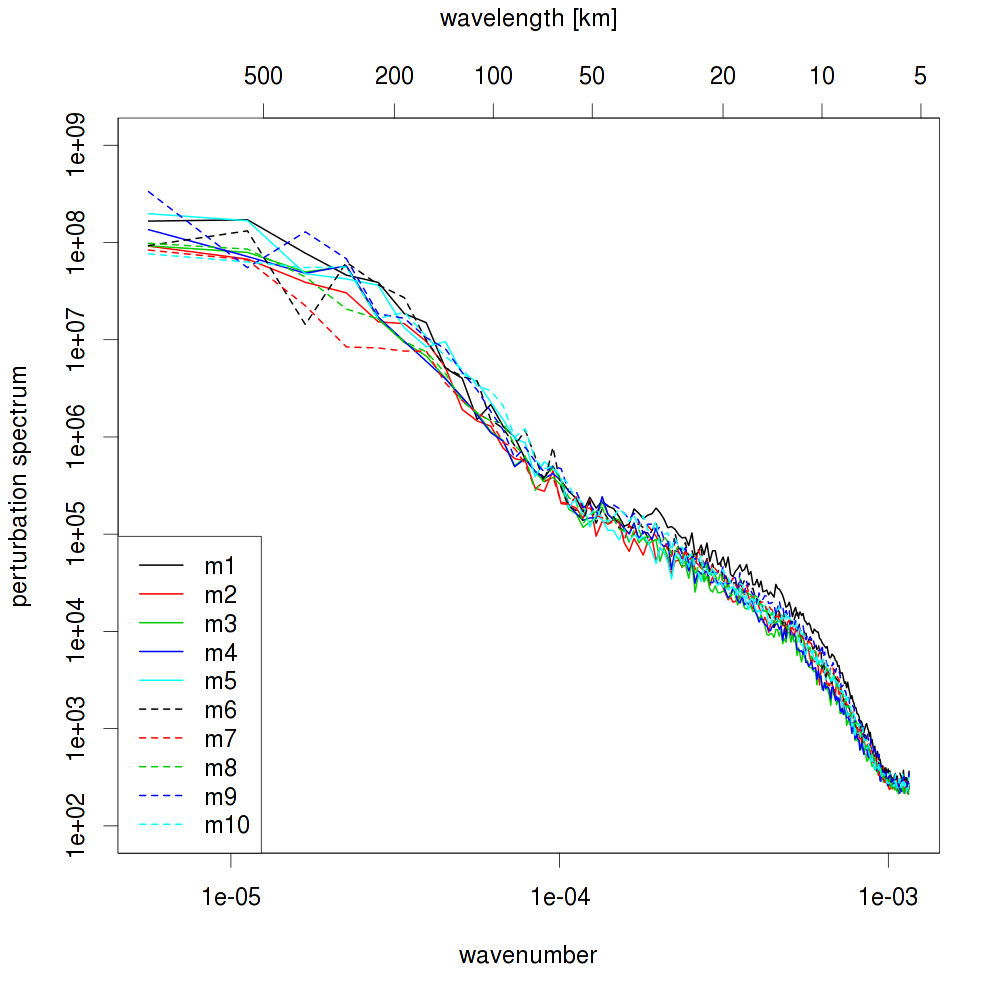 2012102512 - T level 10
kenda
int2lm
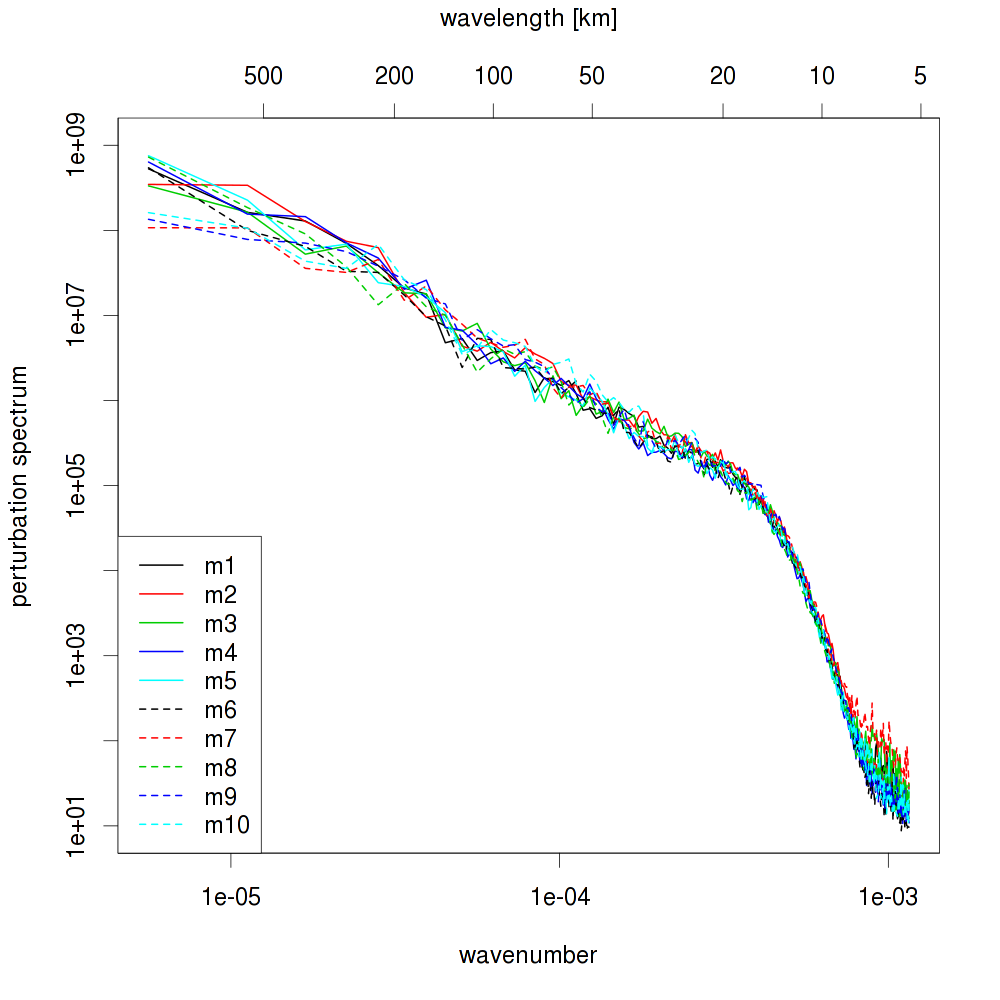 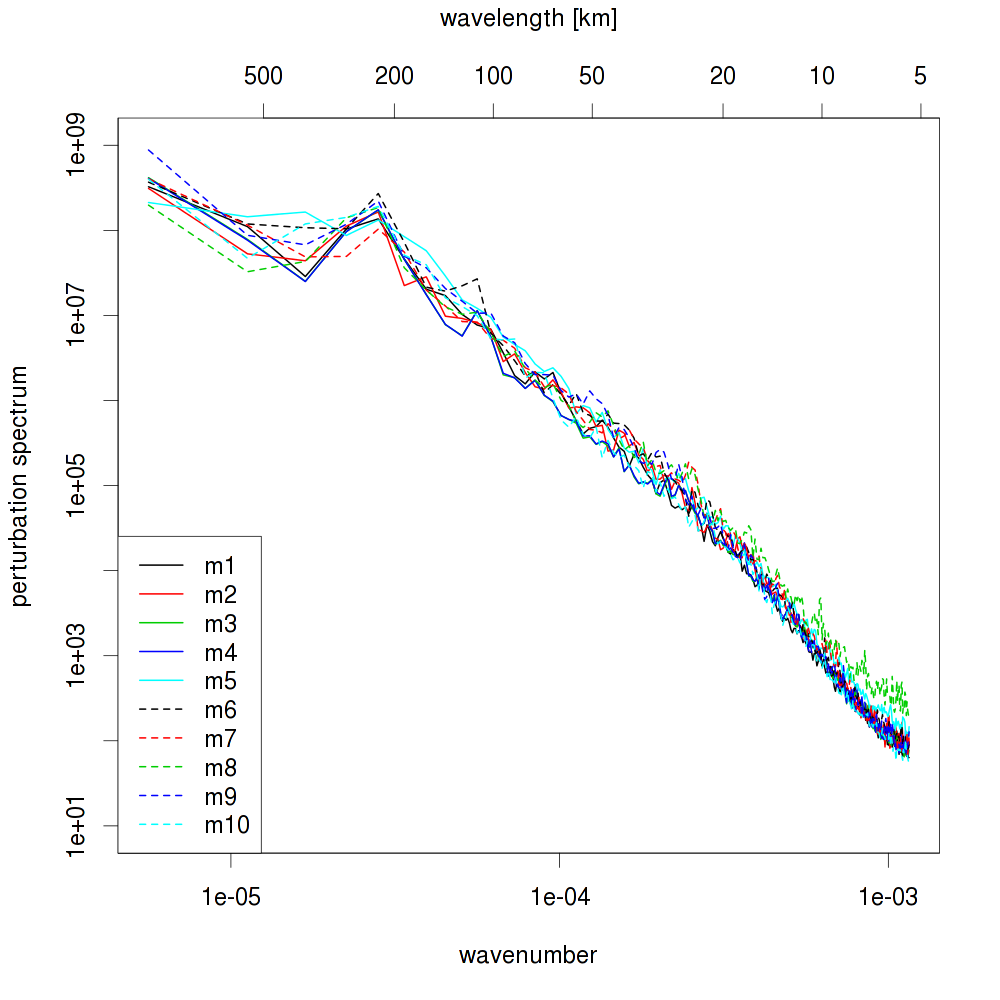 2012102512 - T level 1
kenda
int2lm
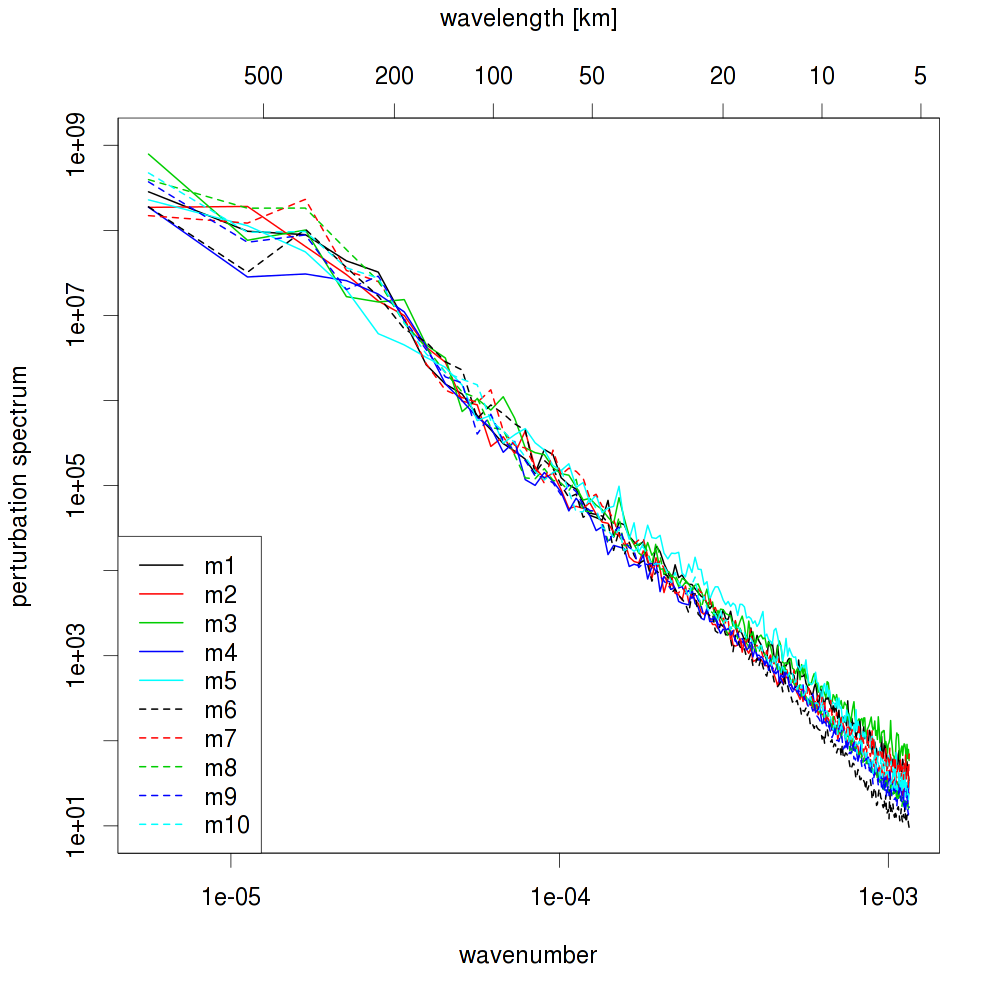 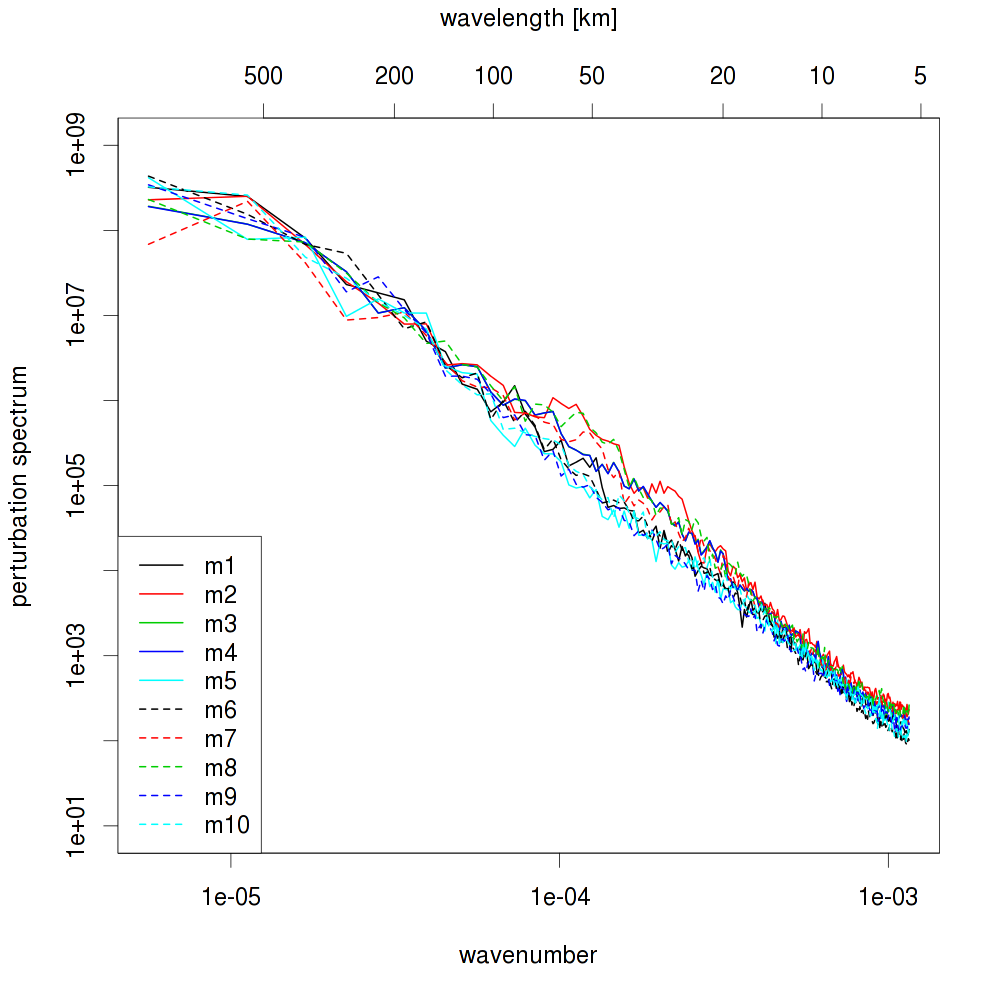 2012102512 – analysis T level 50
kenda
int2lm
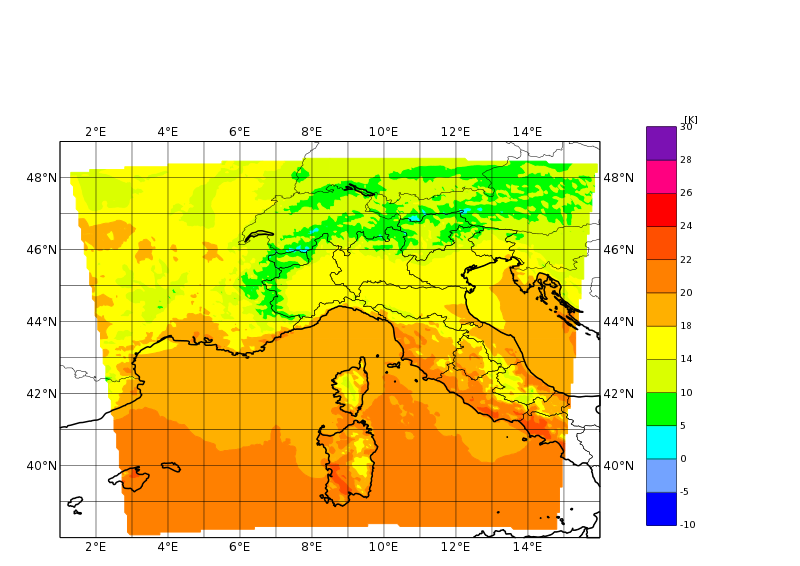 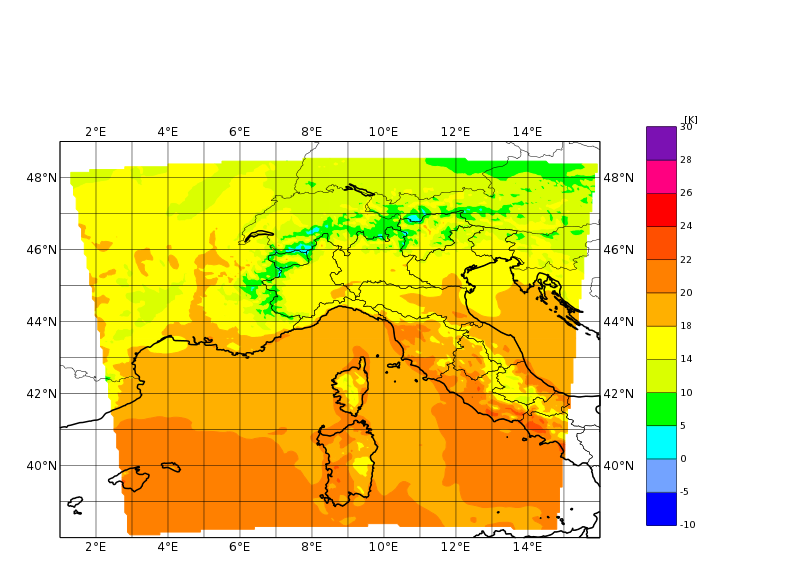 mean
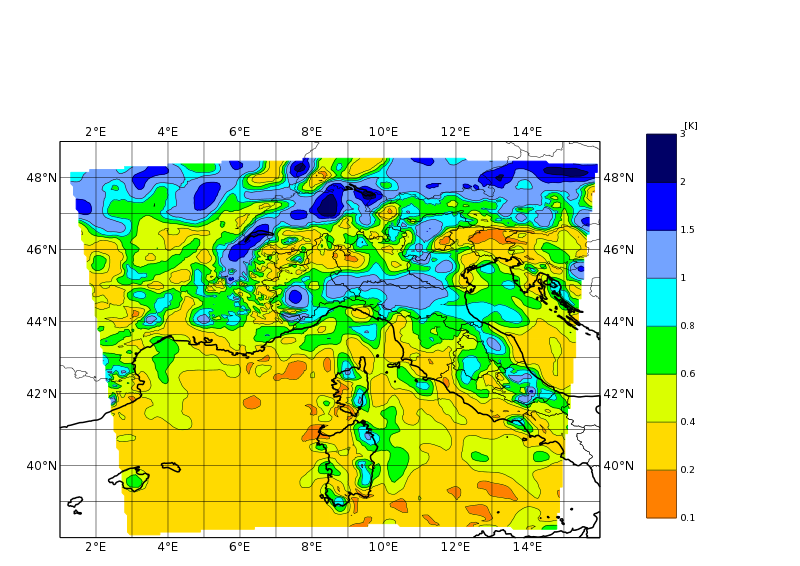 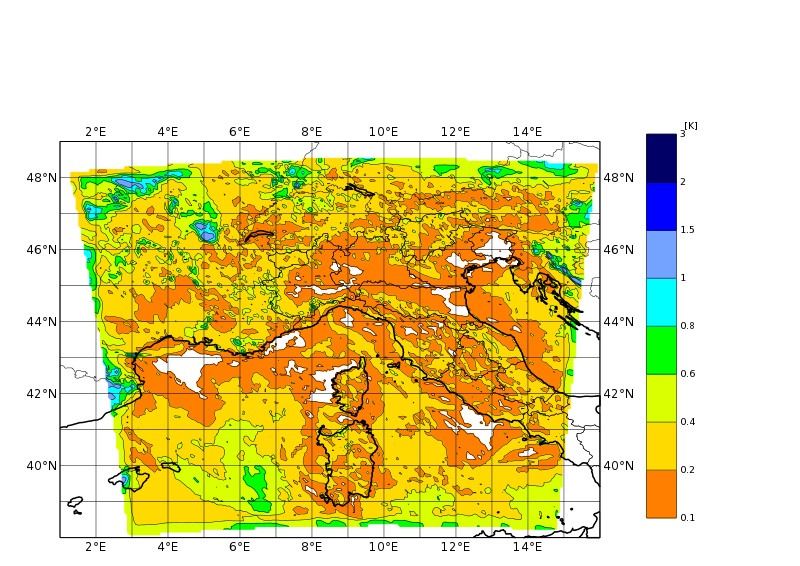 spread
2012102512 – analysis spread
kenda
downscaling
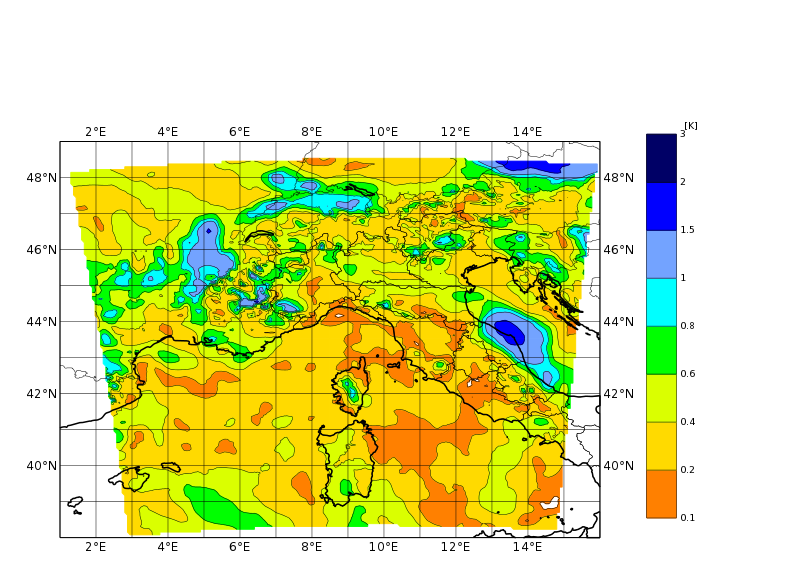 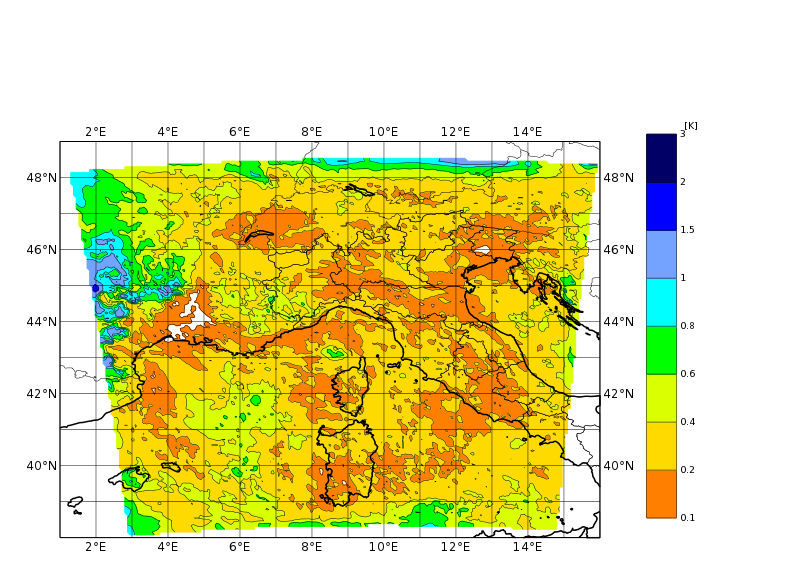 T level 40
T level 30
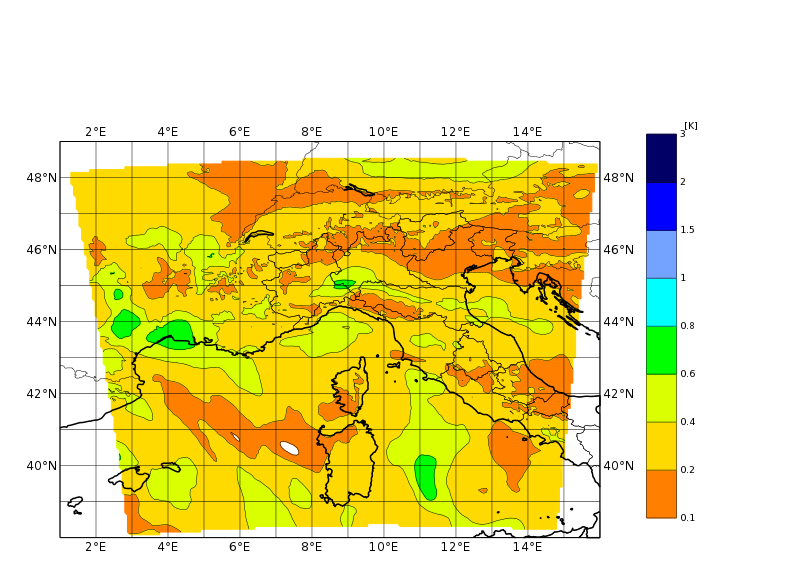 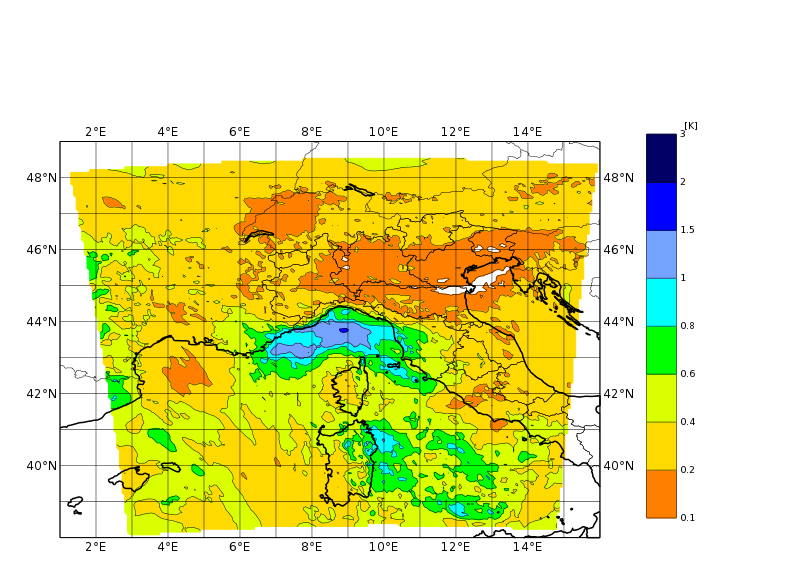 2012102512 – analysis spread
kenda
downscaling
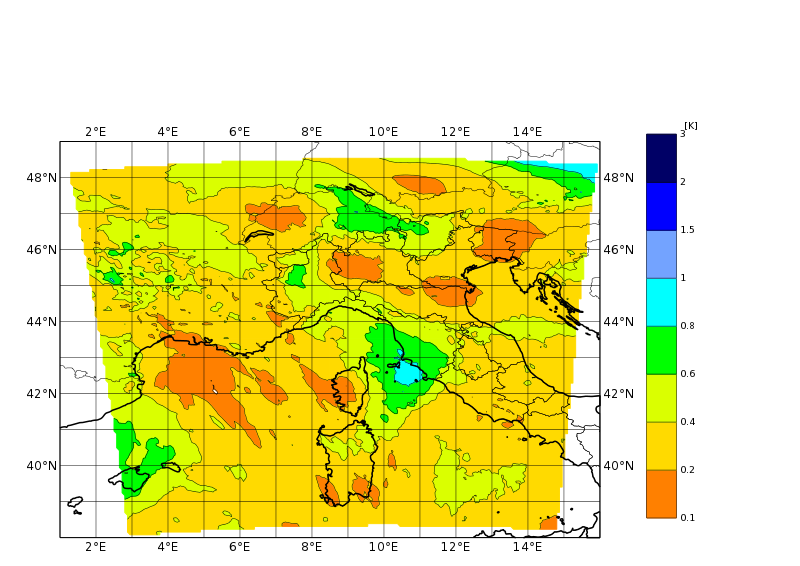 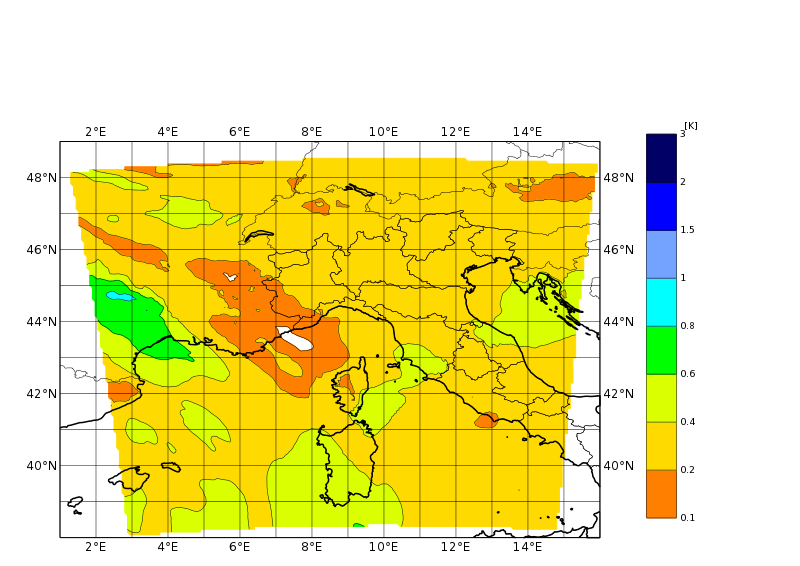 T level 20
T level 10
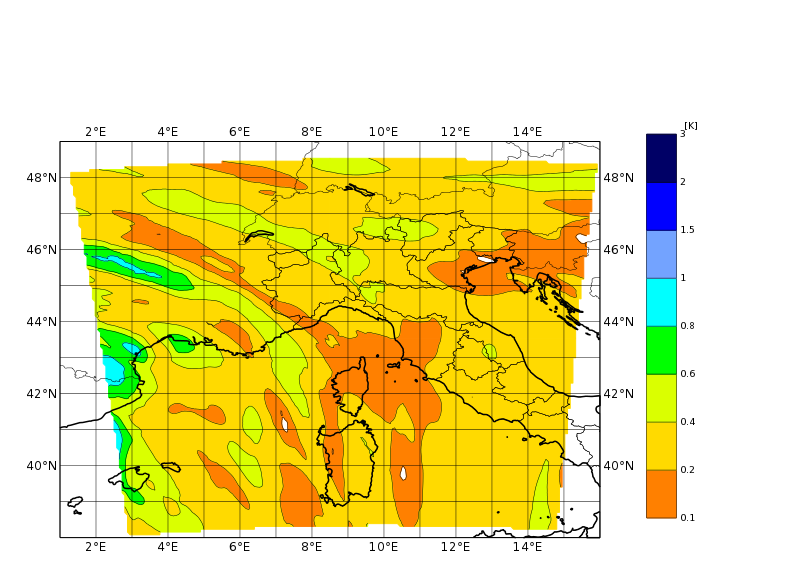 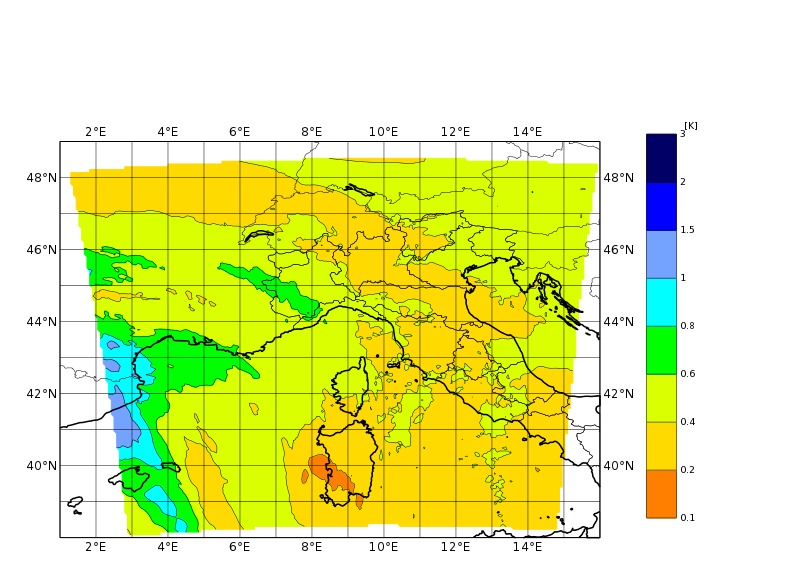 2012101112 – analysis T level 50
kenda
int2lm
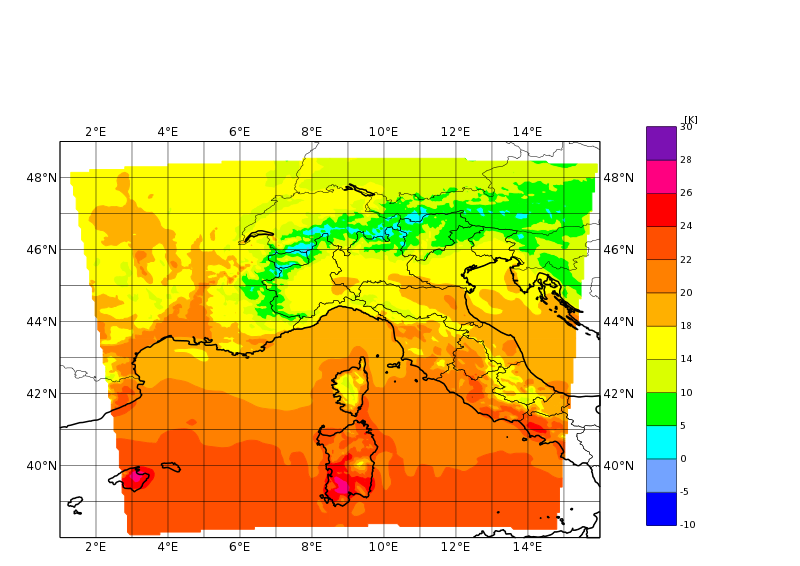 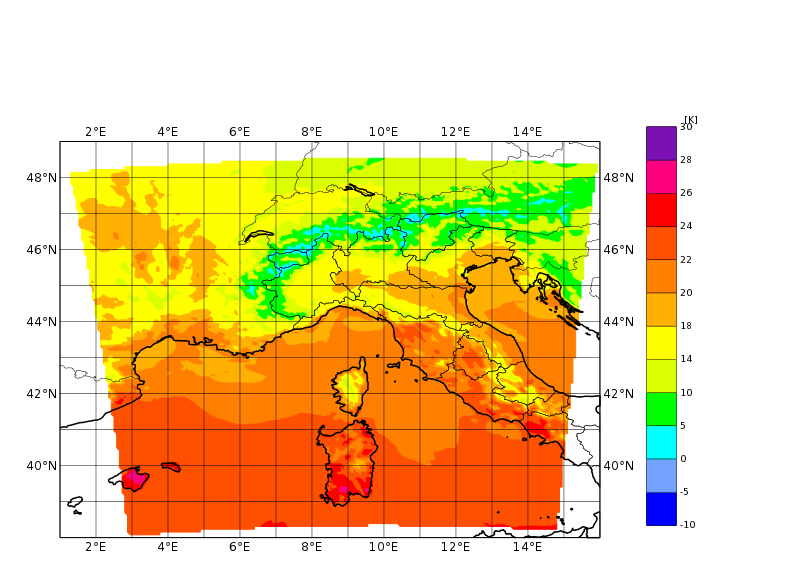 mean
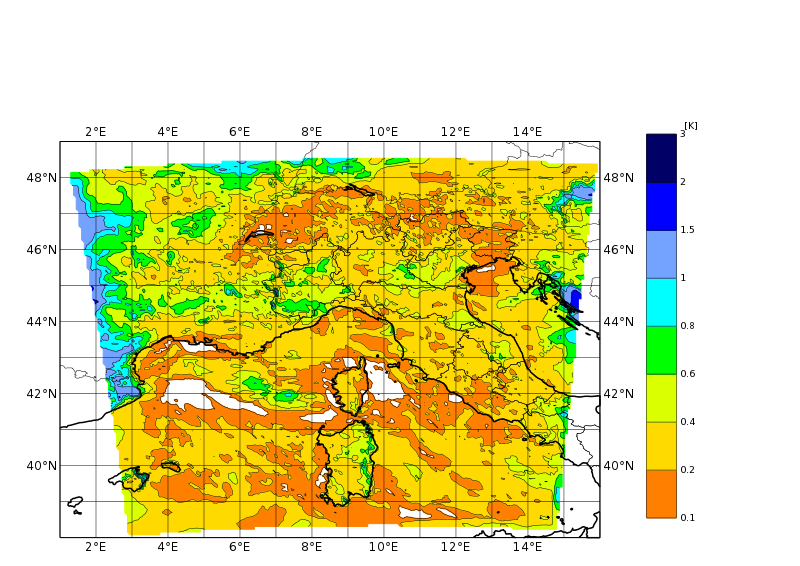 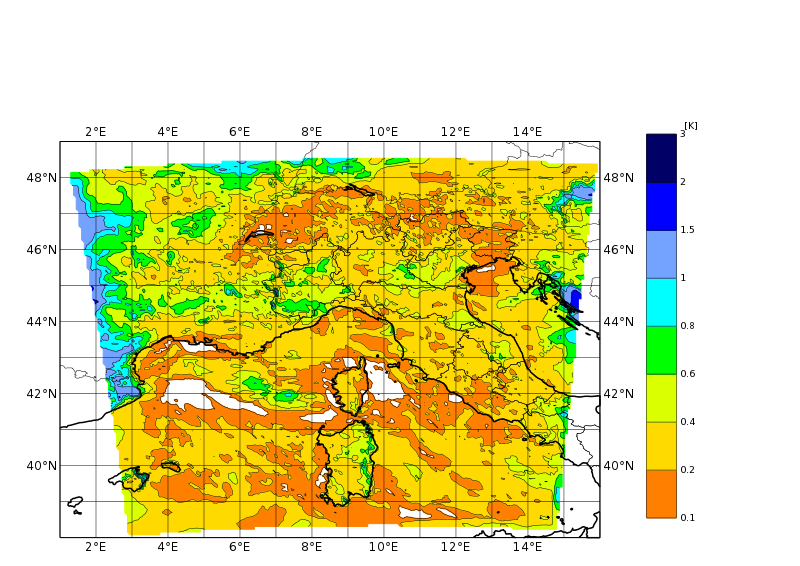 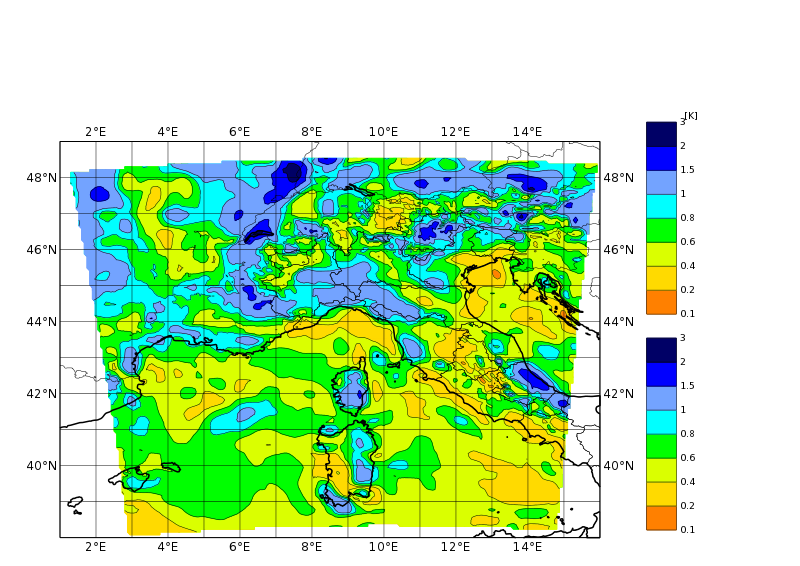 spread
2012101112 – analysis T level 40
kenda
int2lm
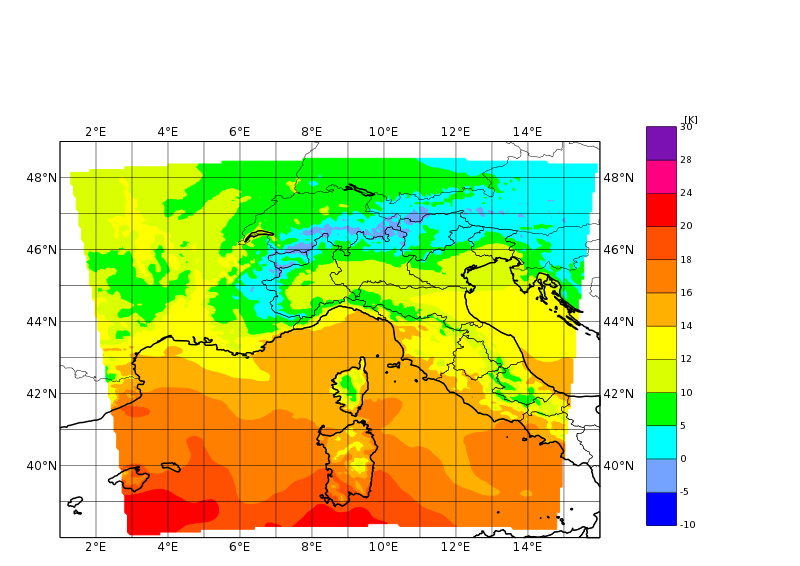 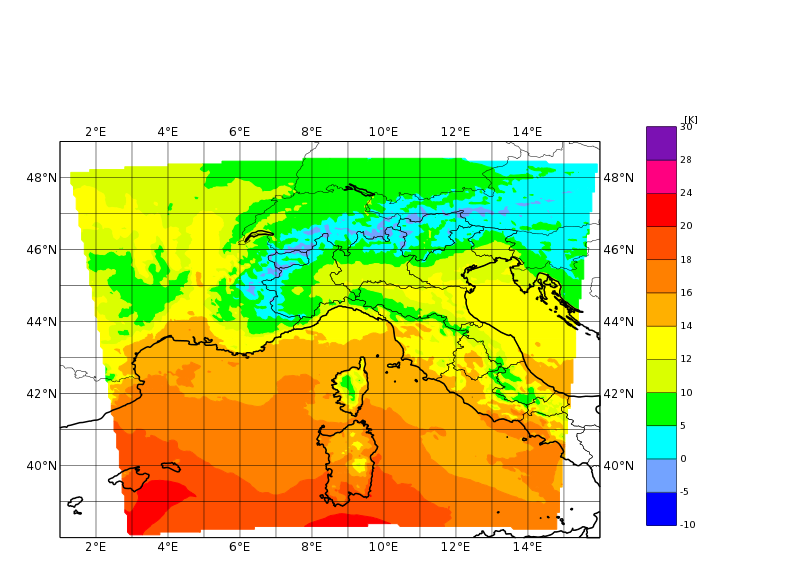 mean
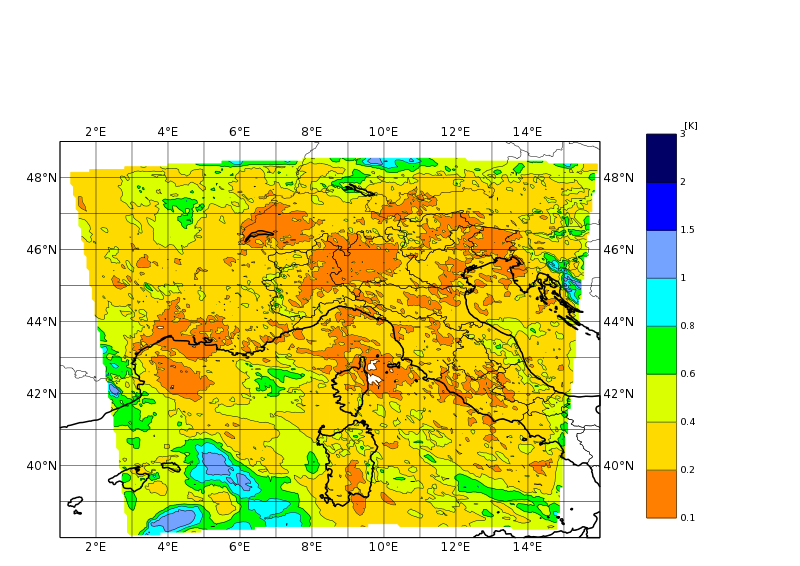 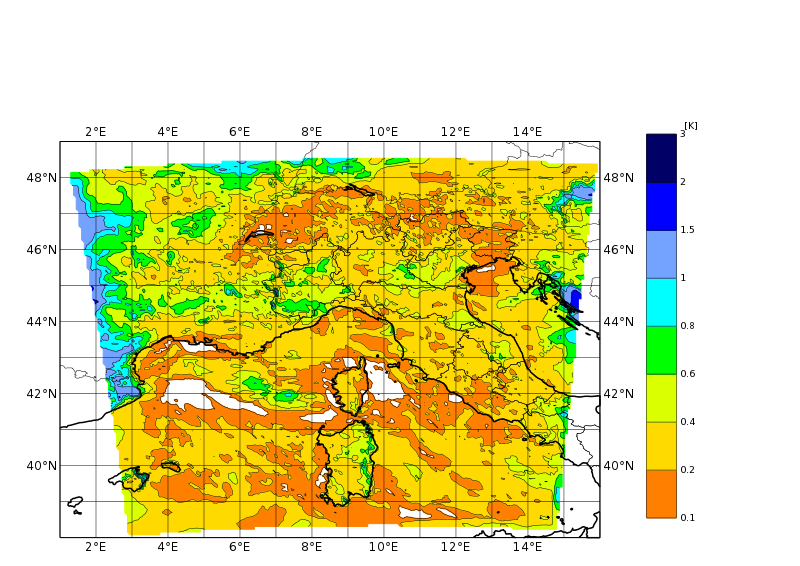 spread
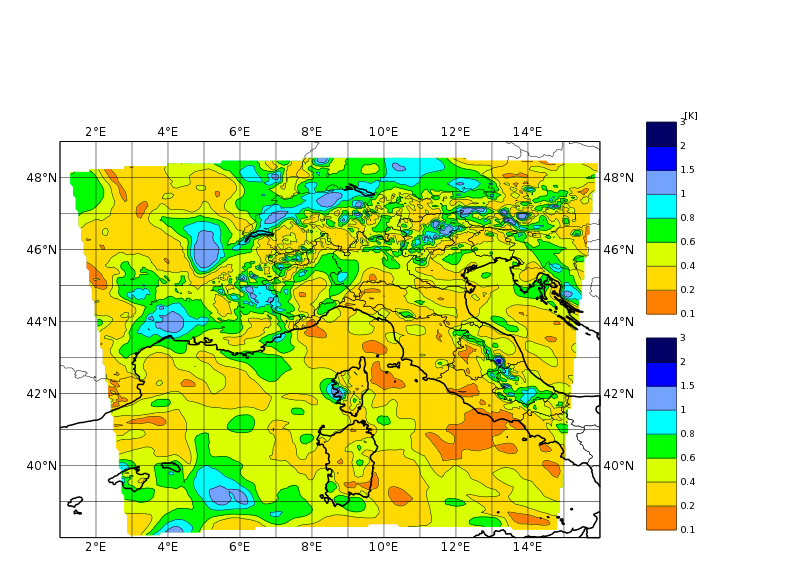 2012101112 – analysis T level 30
kenda
int2lm
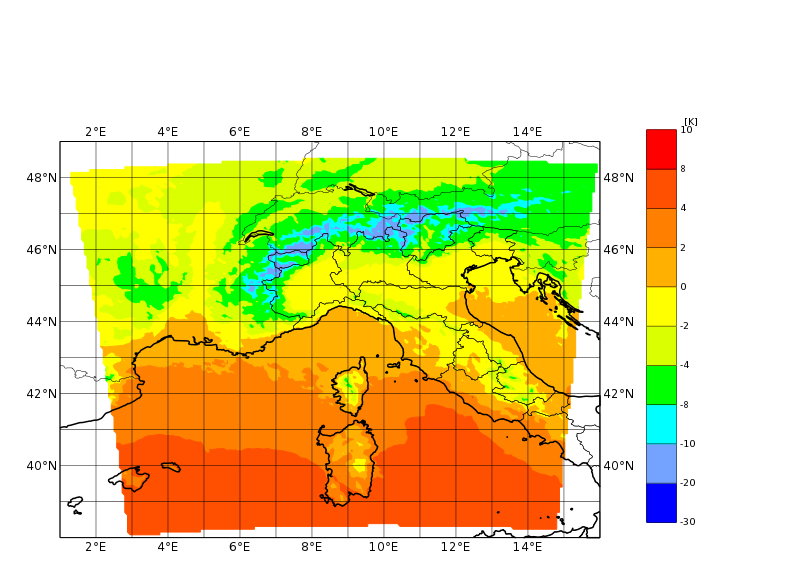 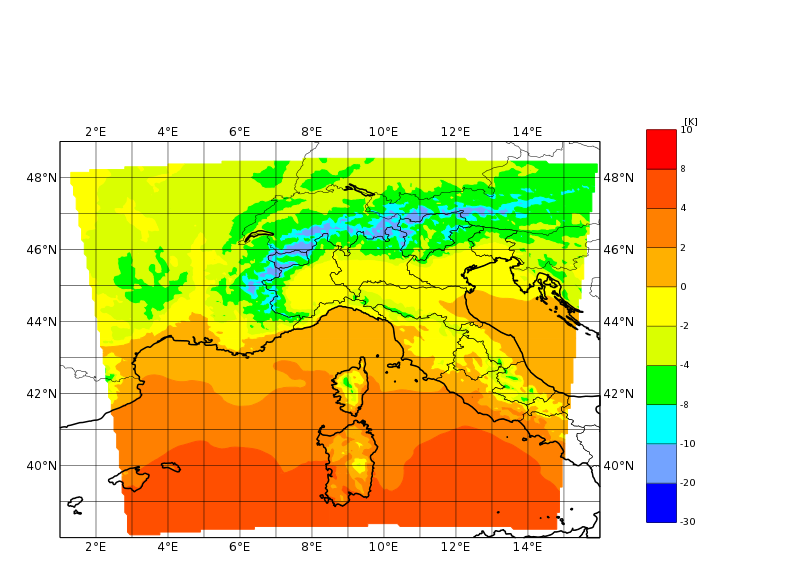 mean
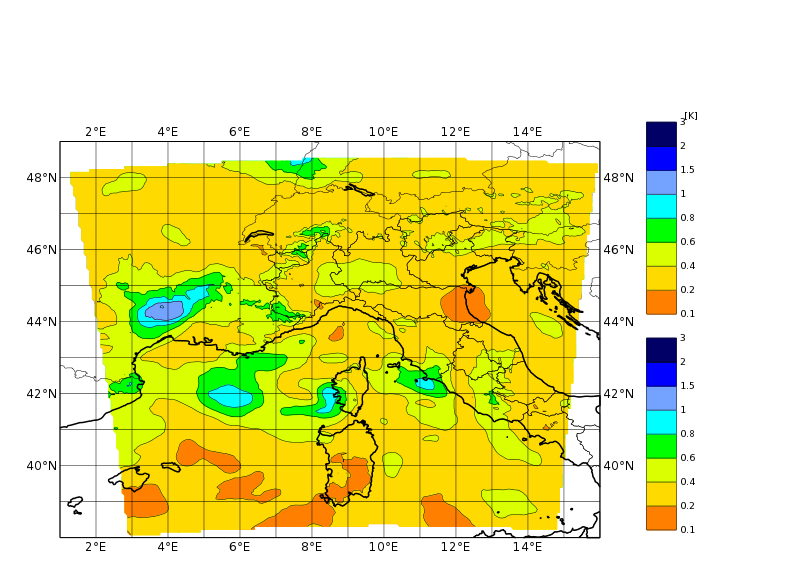 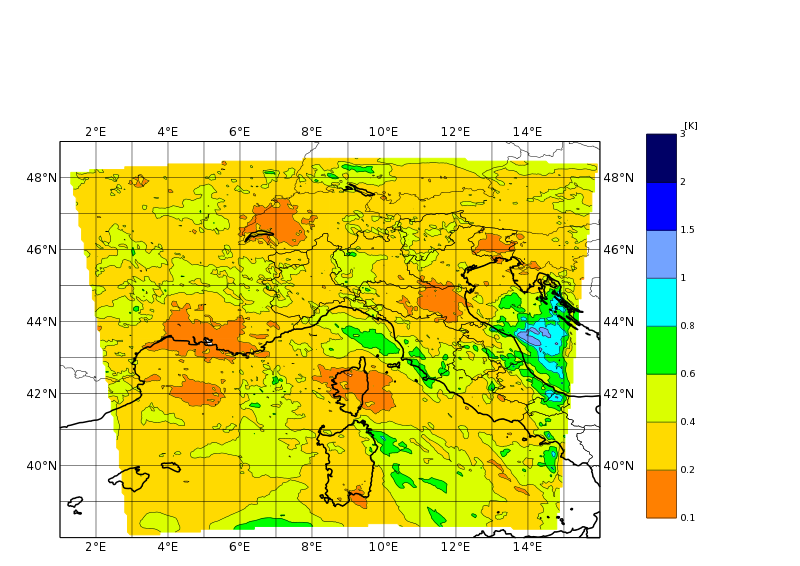 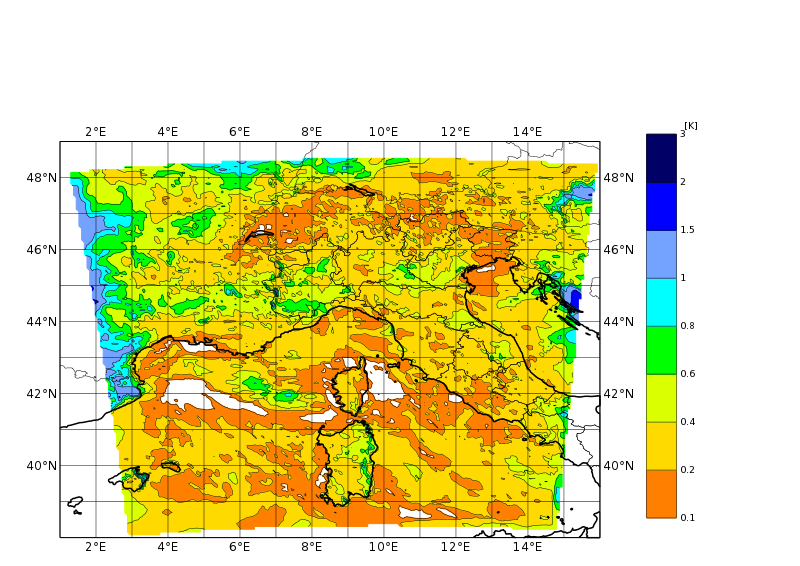 spread
2012092512 - T2m areaTOT - downscaling
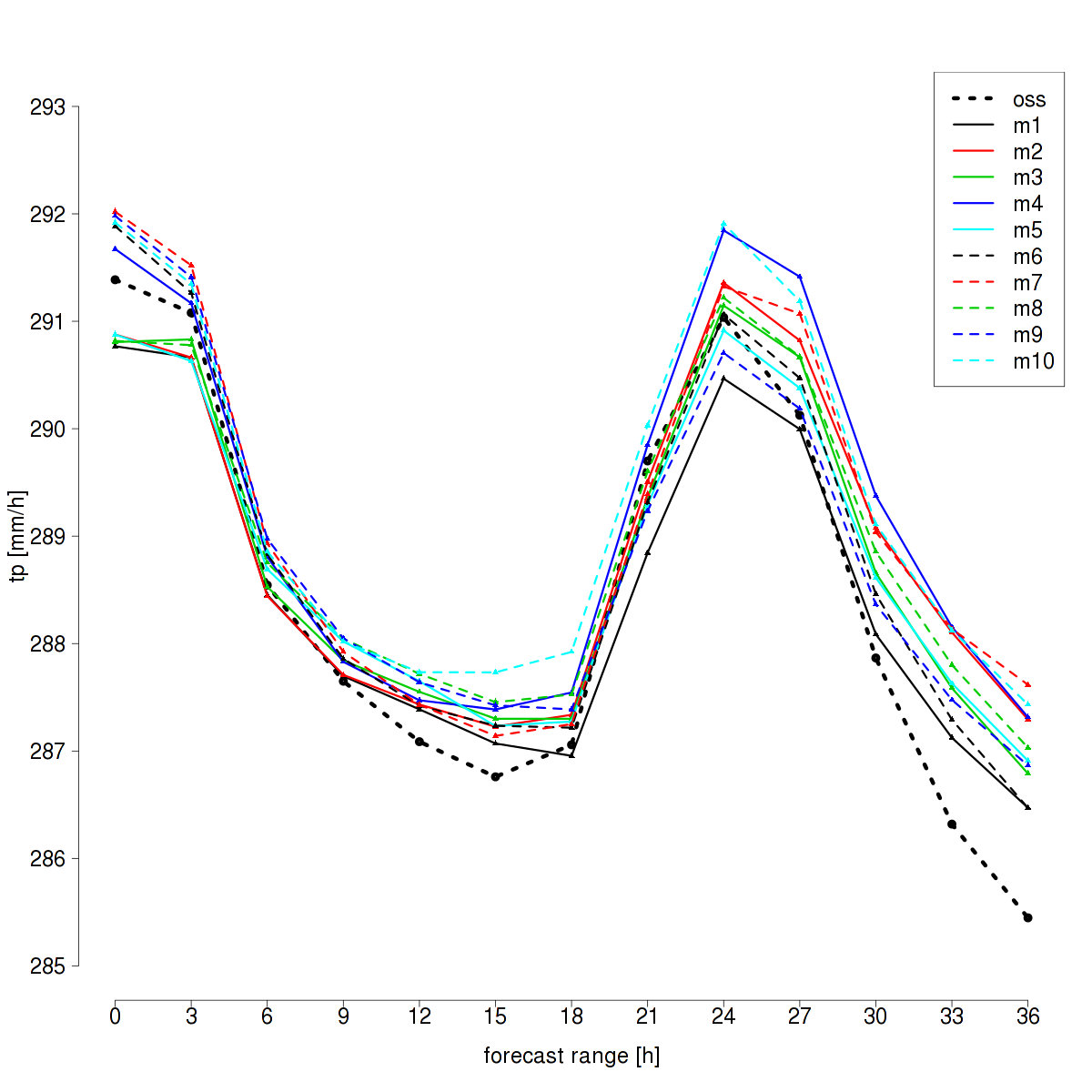 2012092512 - T2m areaTOT - kendaICs
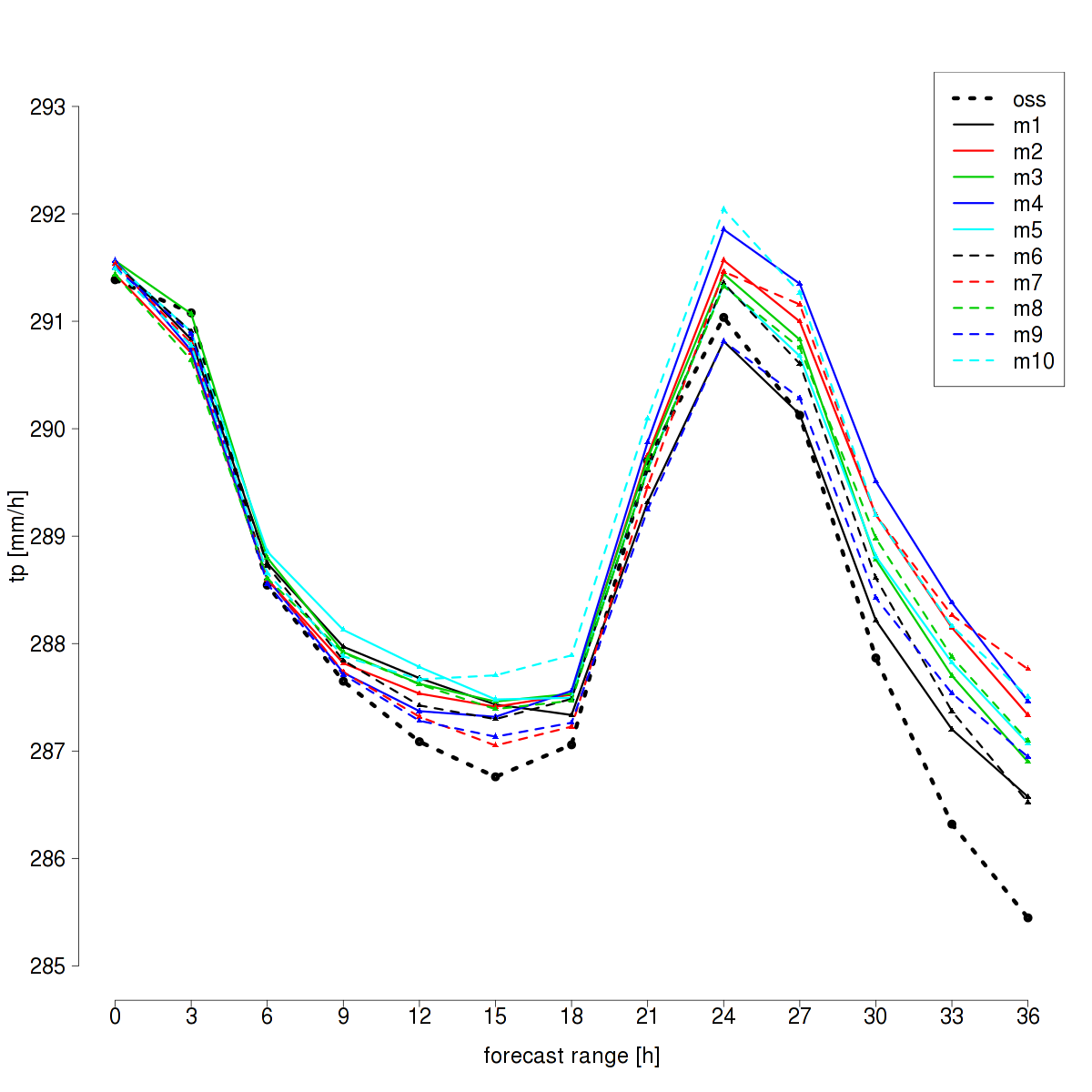 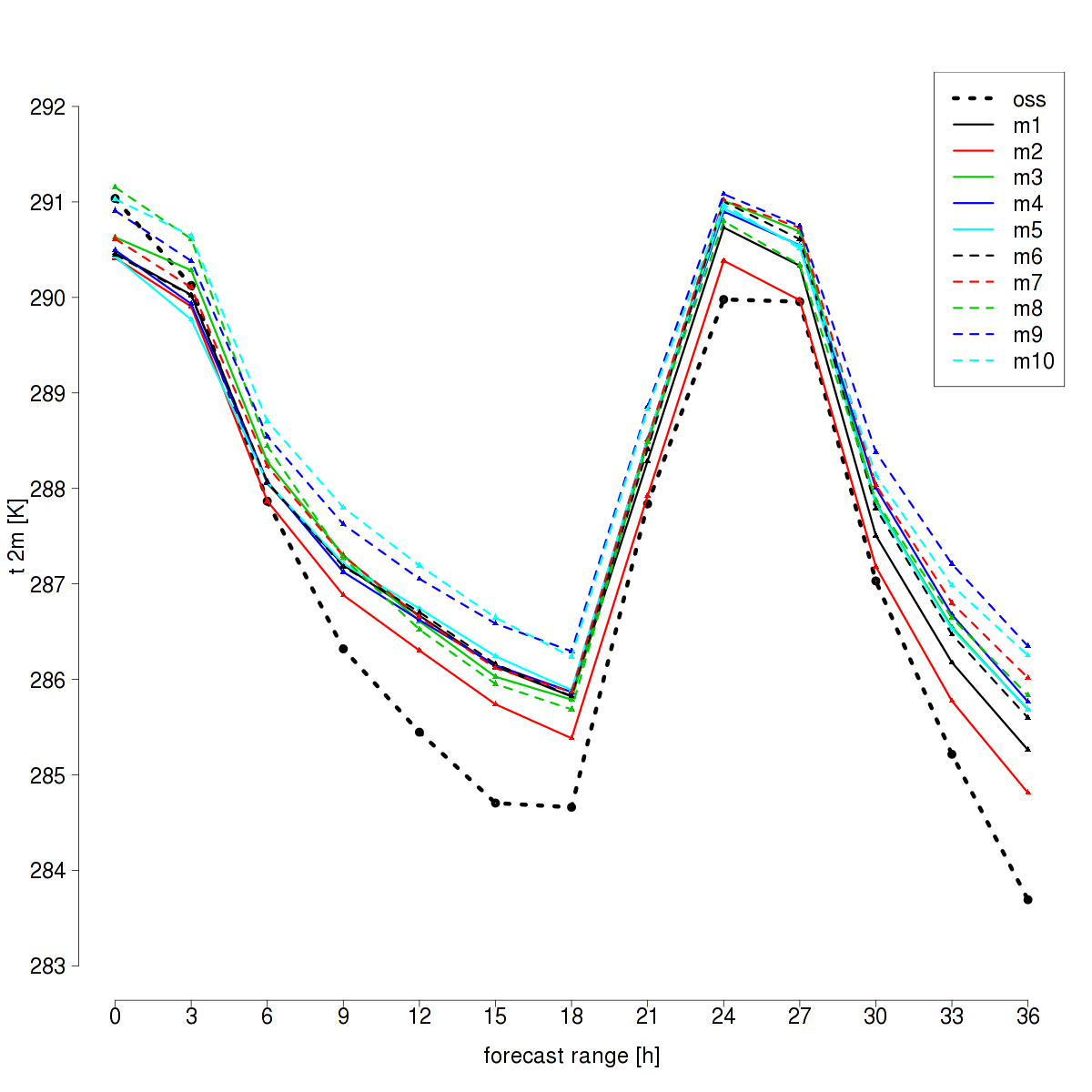 2012092612 - T2m areaTOT - downscaling
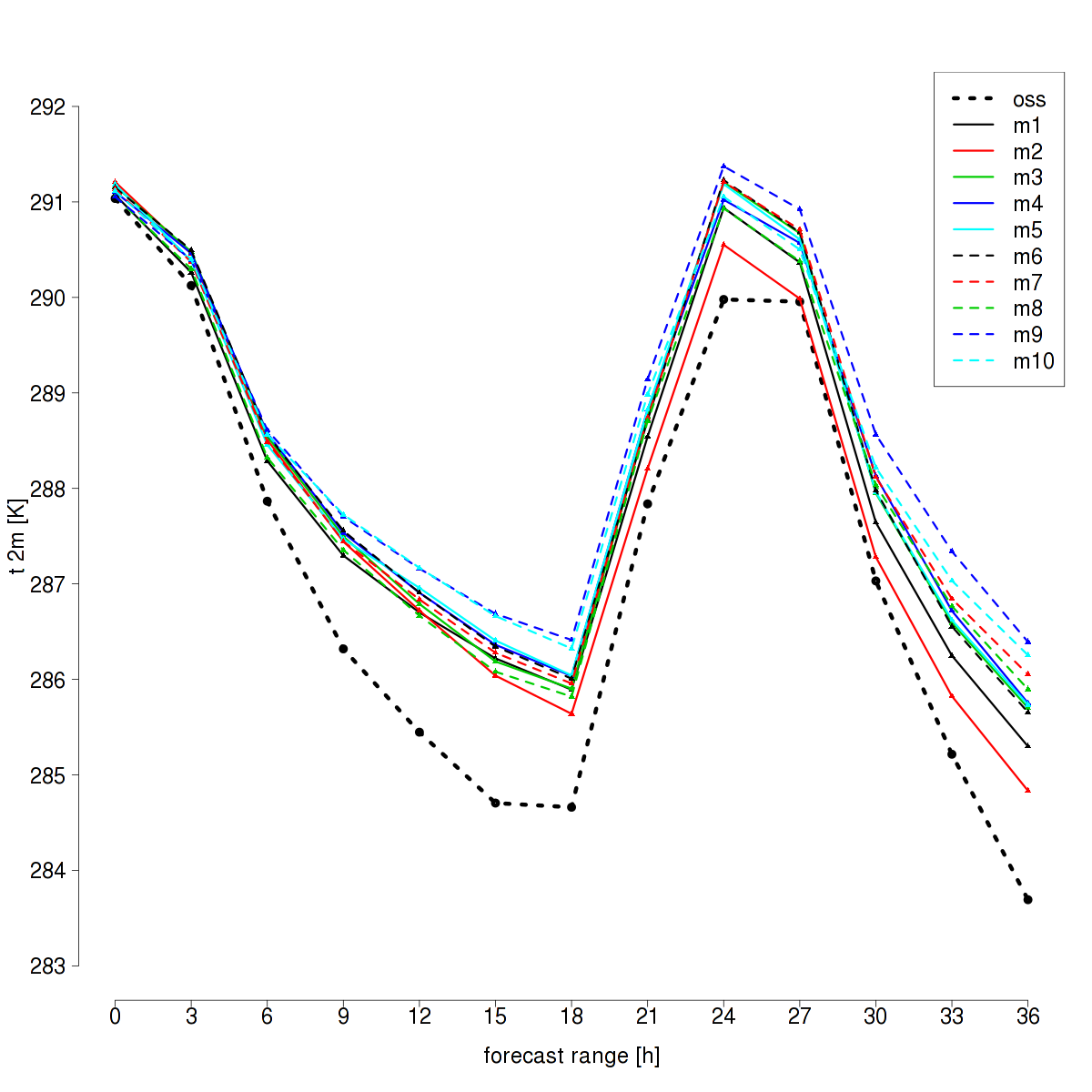 2012092612 - T2m areaTOT - kendaICs
2012101112 - T2m areaTOT - downscaling
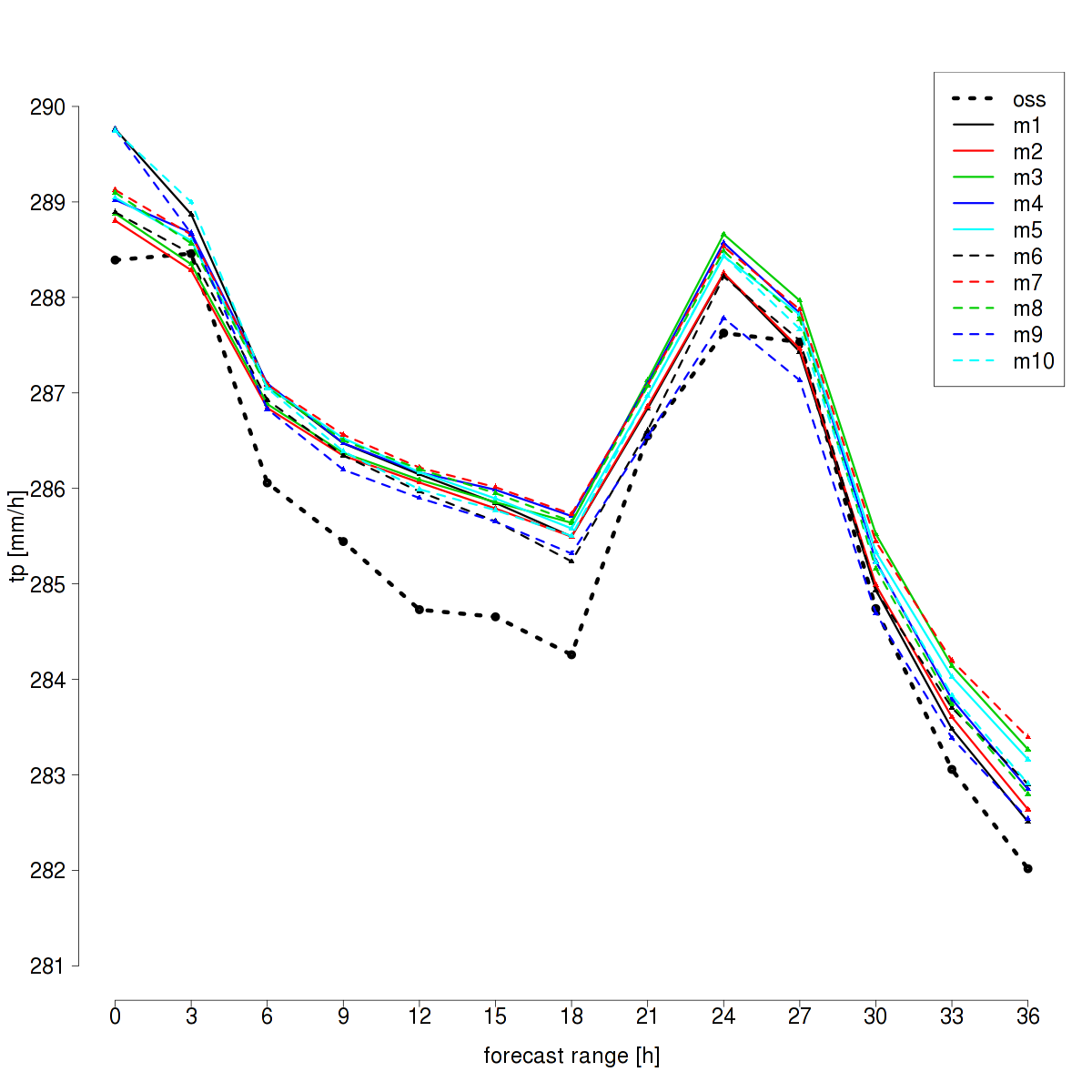 2012101112 - T2m areaTOT - kendaICs
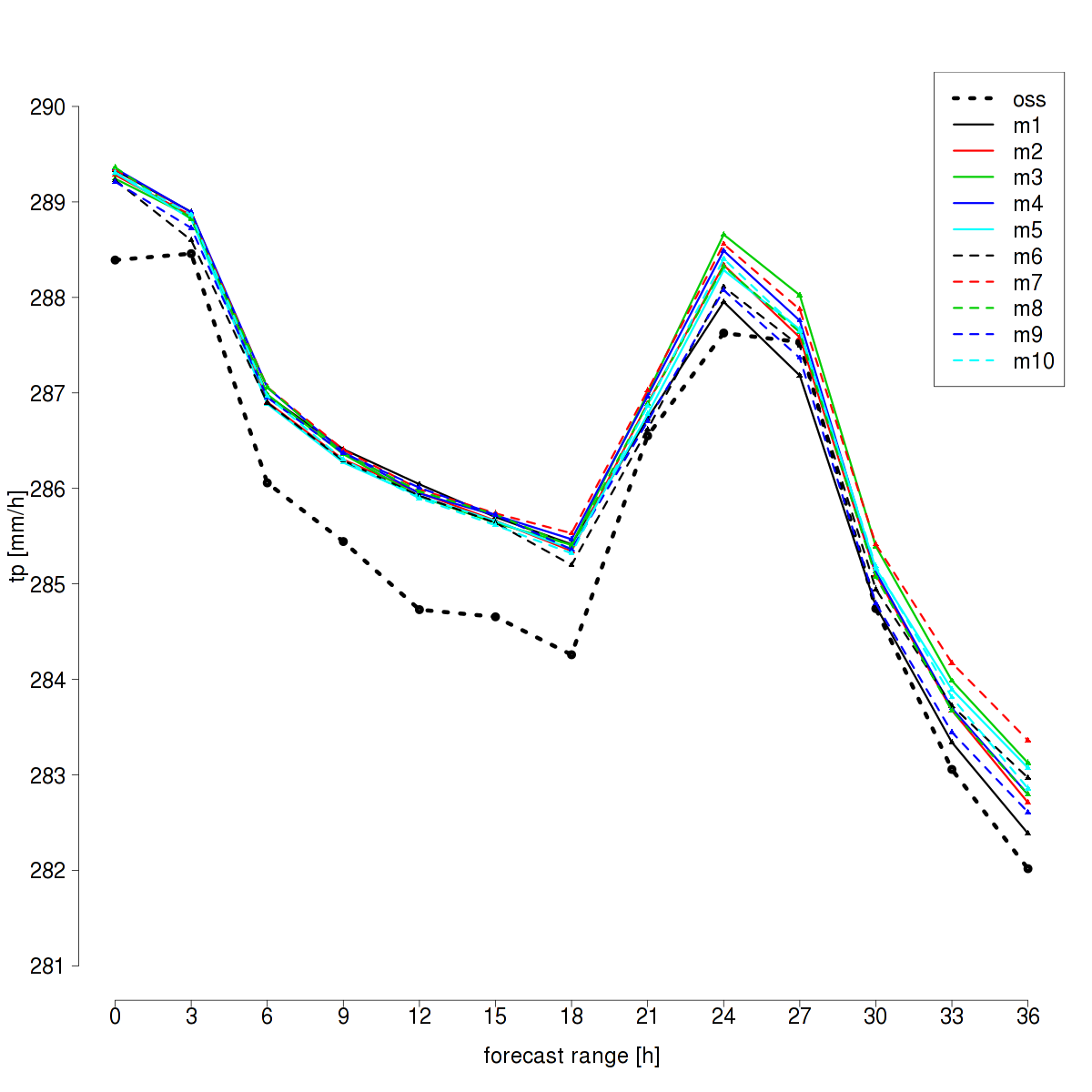 2012102512 - T2m areaTOT - downscaling
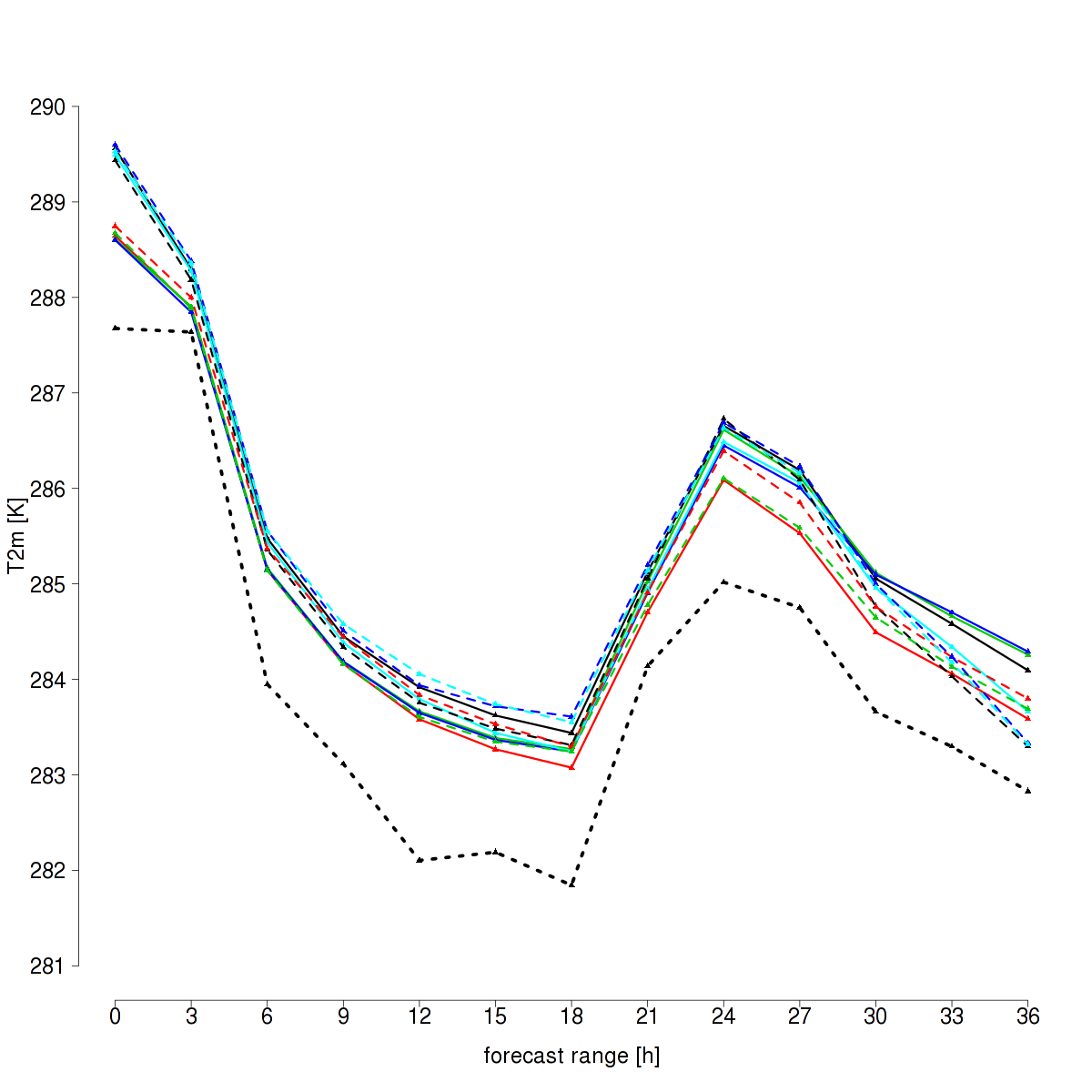 2012102512 - T2m areaTOT - kendaICs
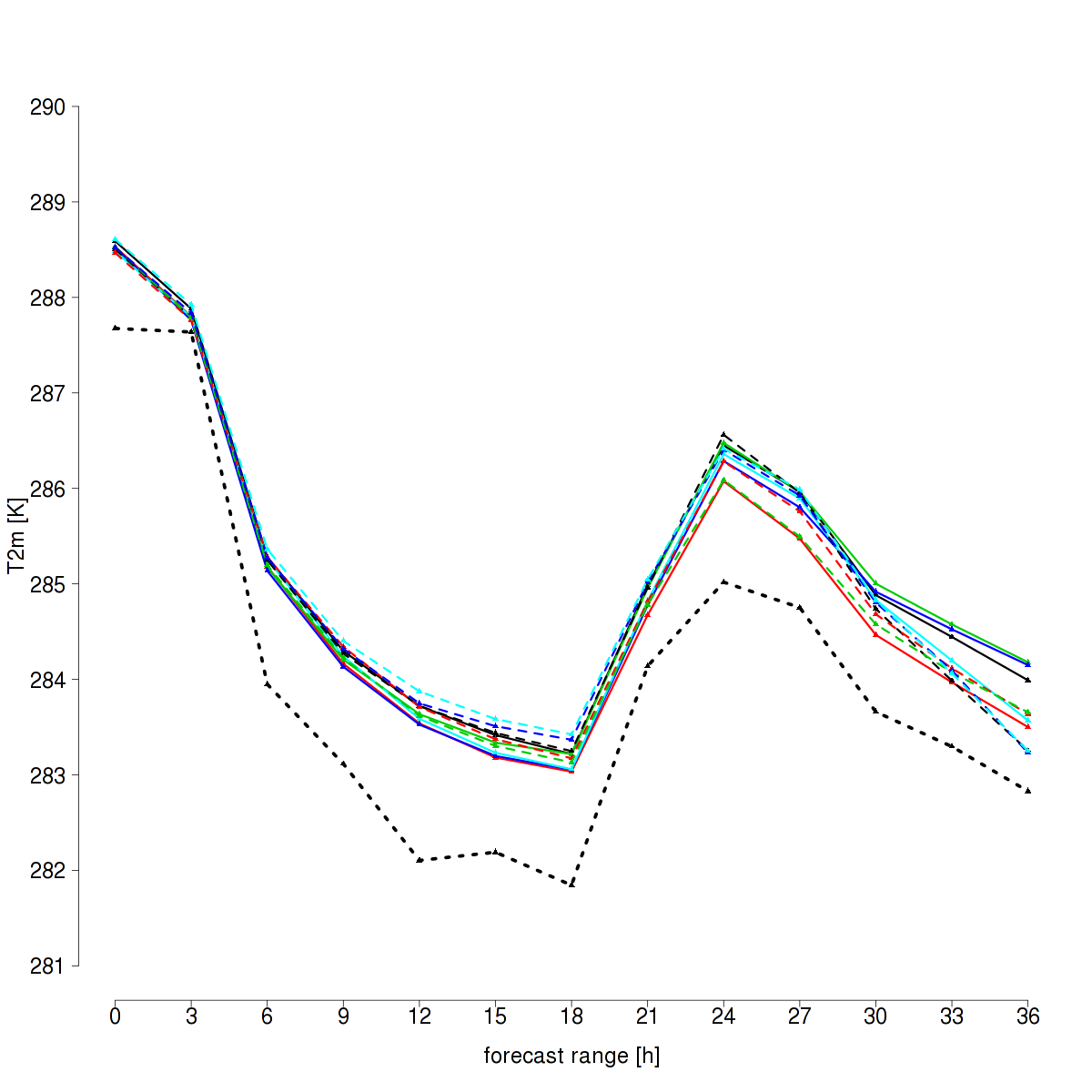 One “bad” case
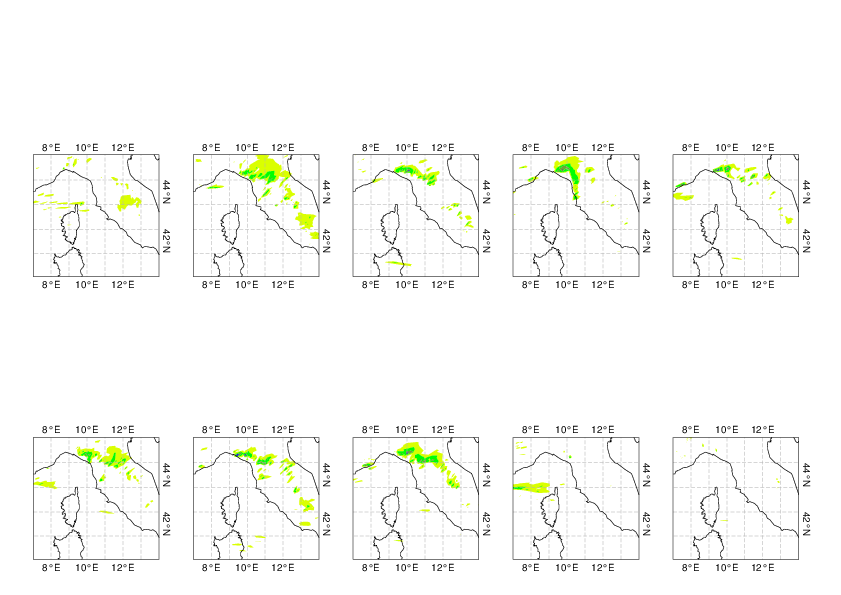 20121011 16-17 UTC
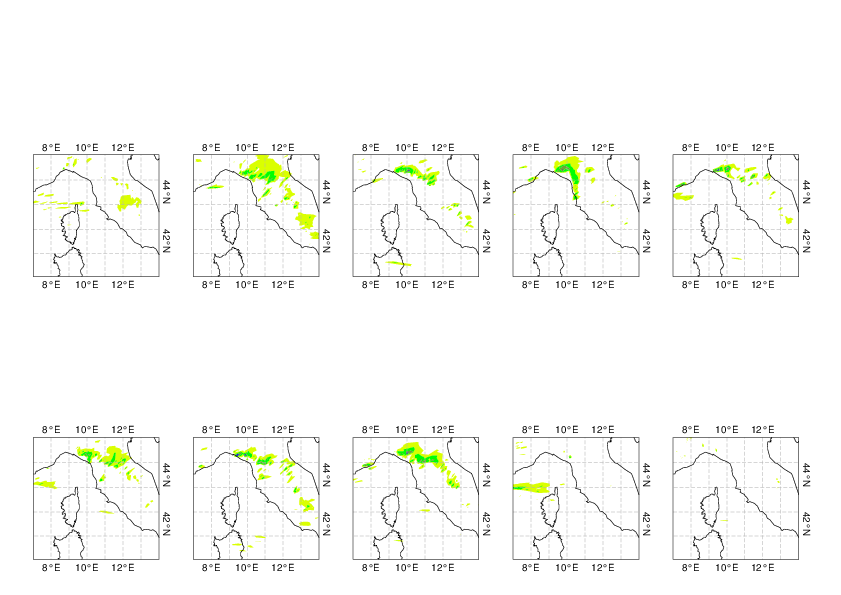 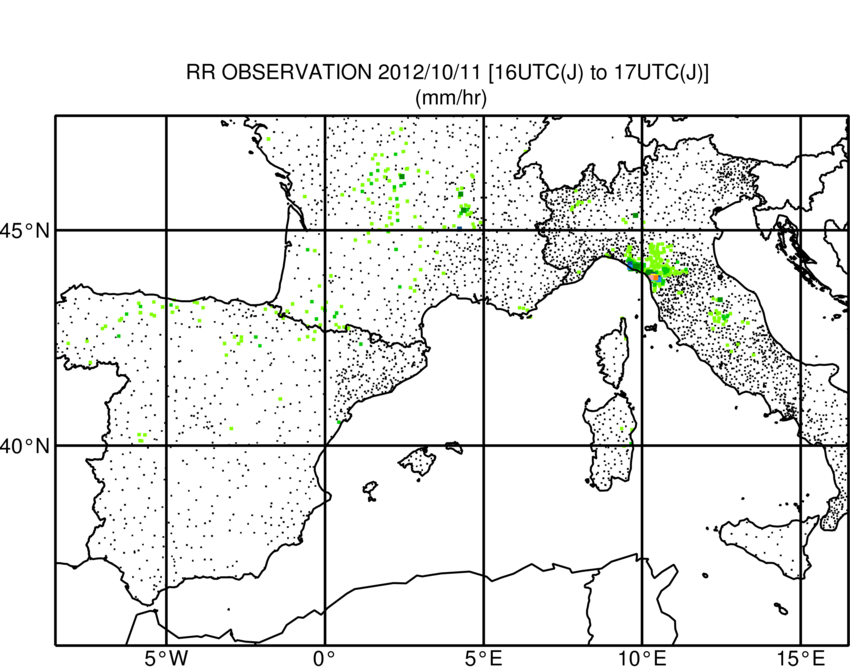 downscaling ICs
kenda ICs
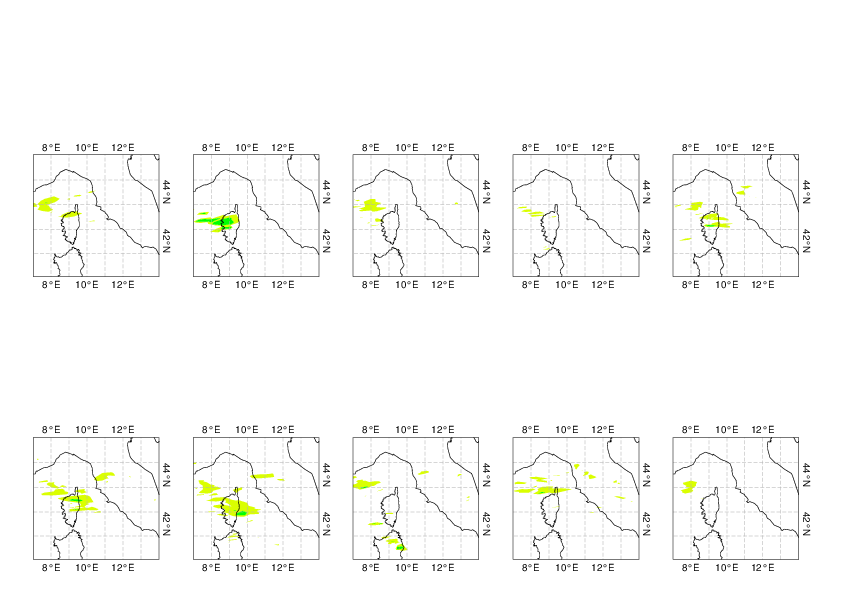 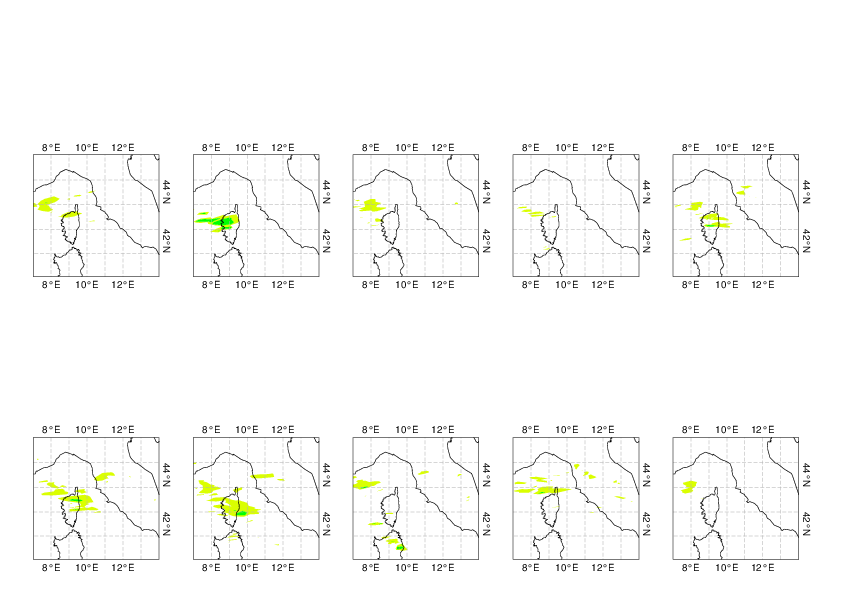 One “good” case
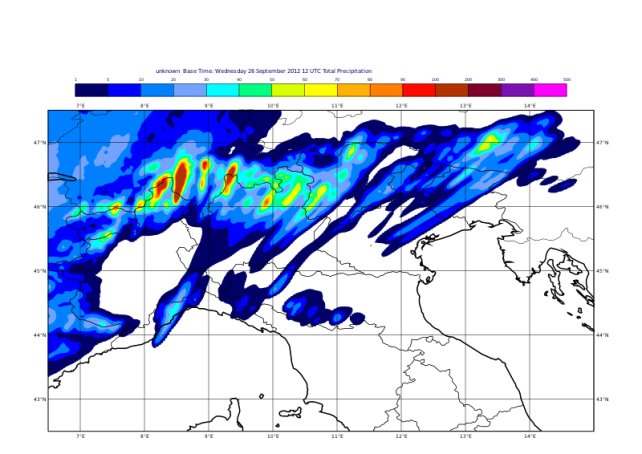 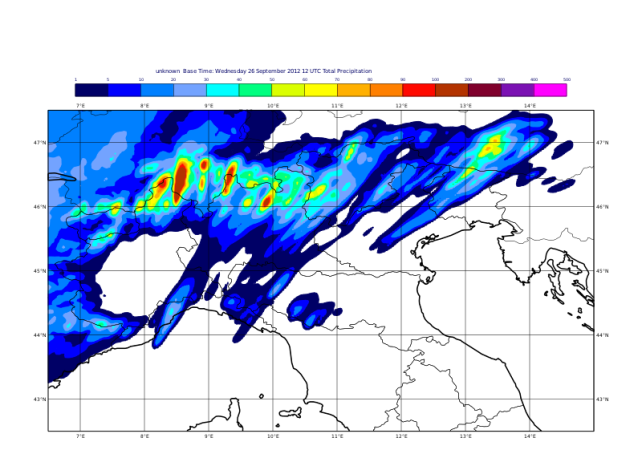 downscaling ICs
fc + 12 h
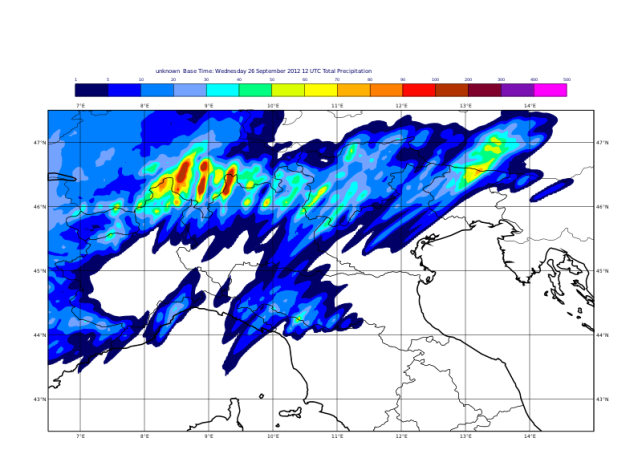 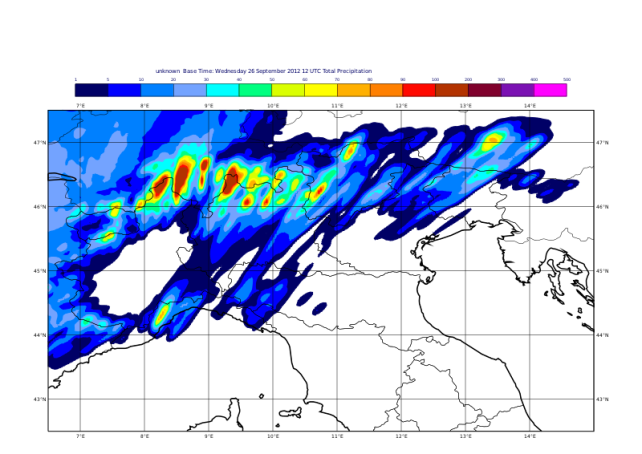 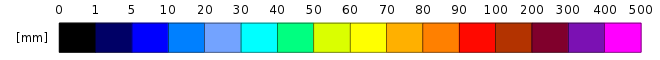 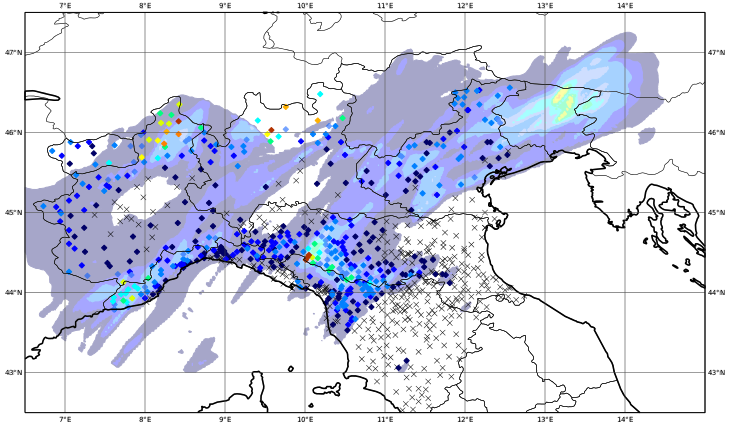 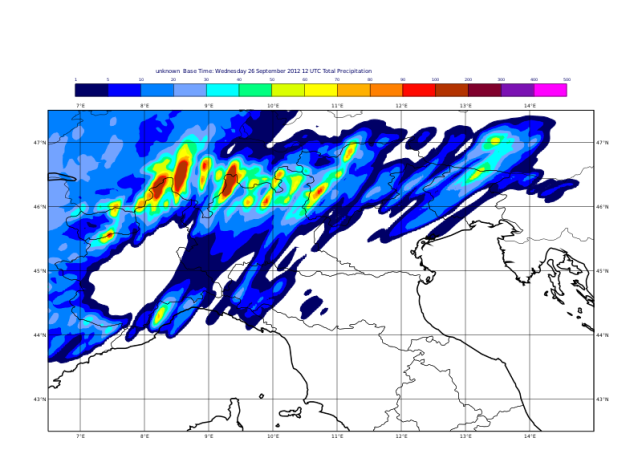 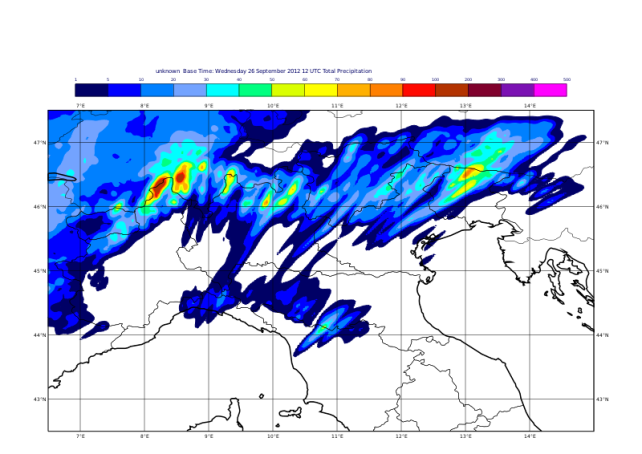 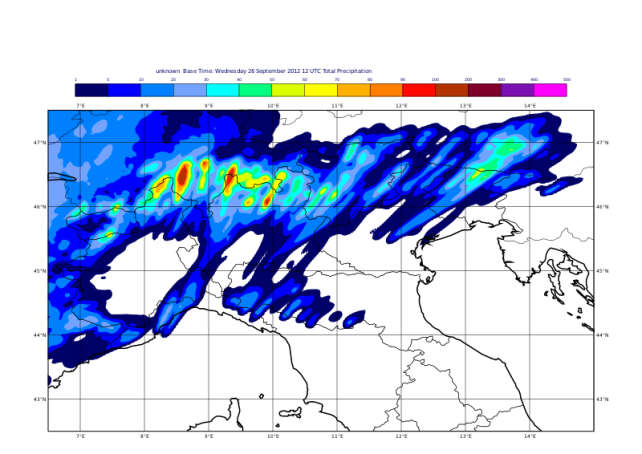 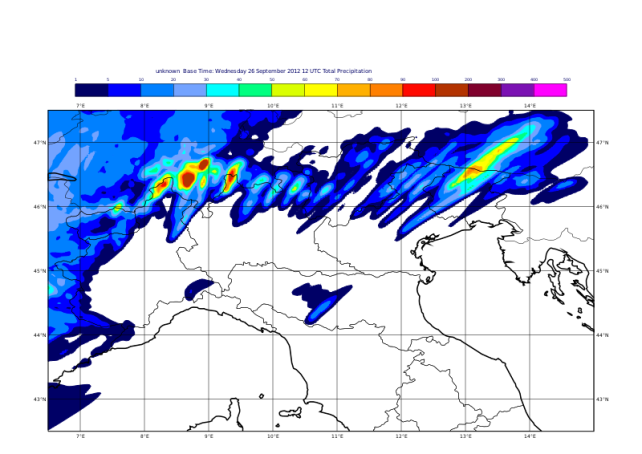 by V. Poli
20120926 12-24 UTC
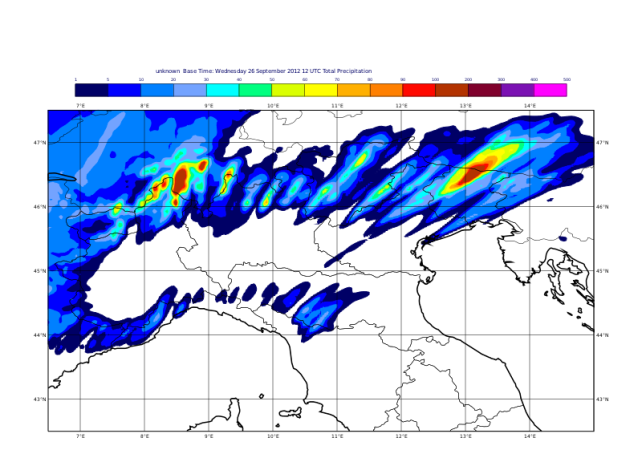 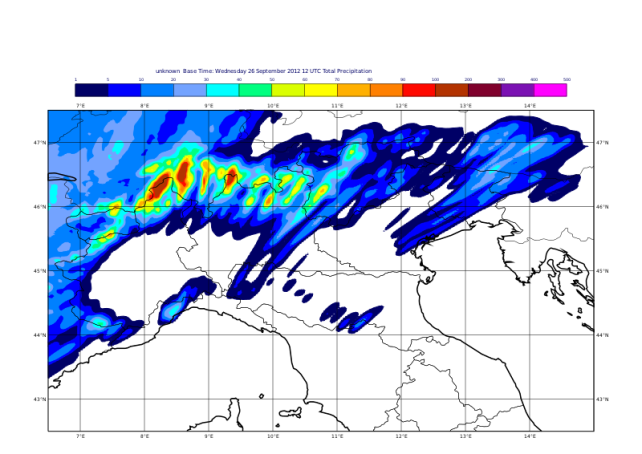 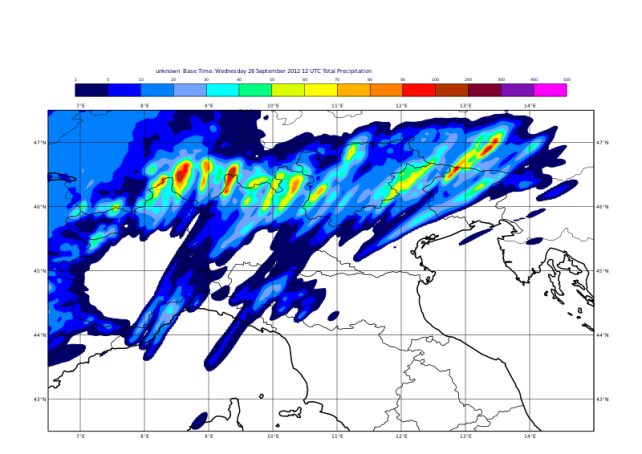 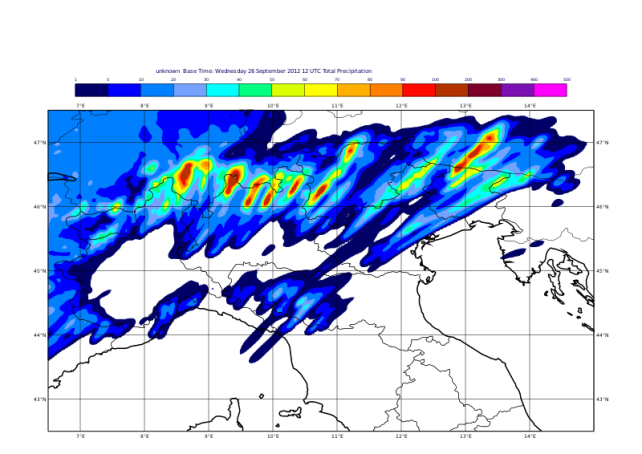 kenda ICs
fc + 12 h
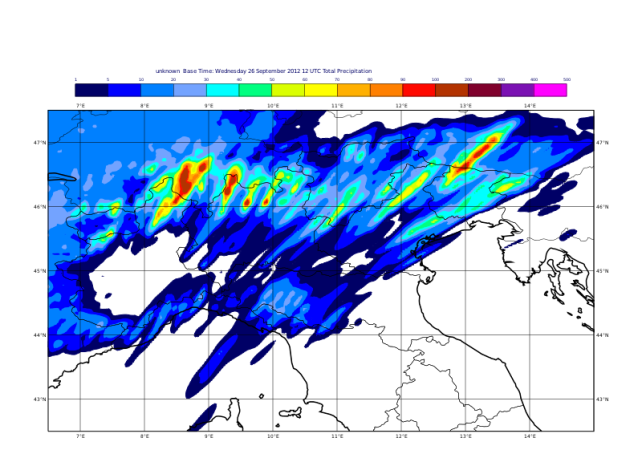 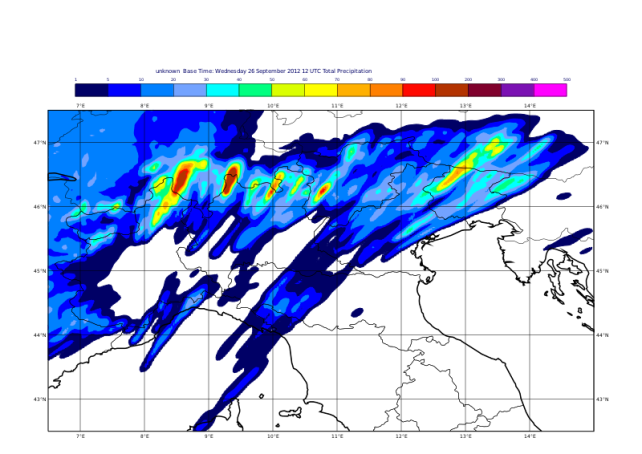 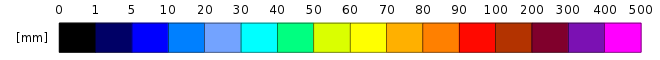 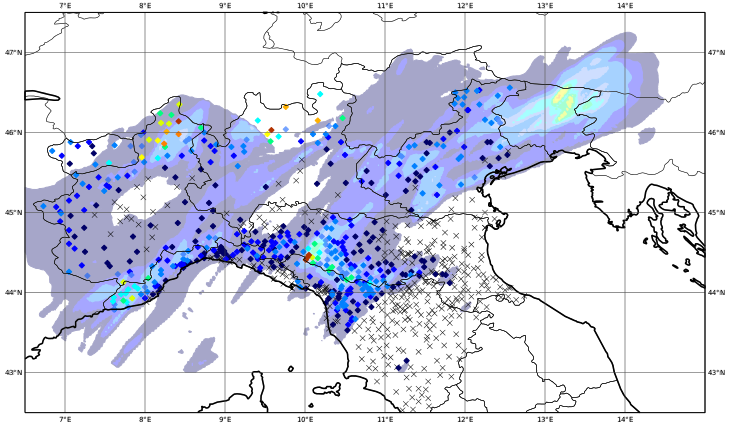 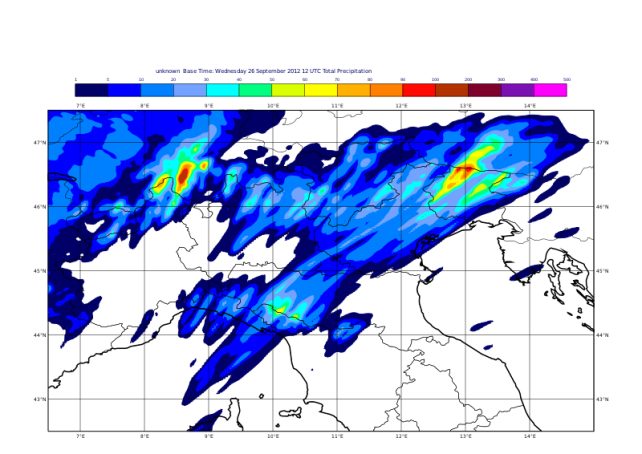 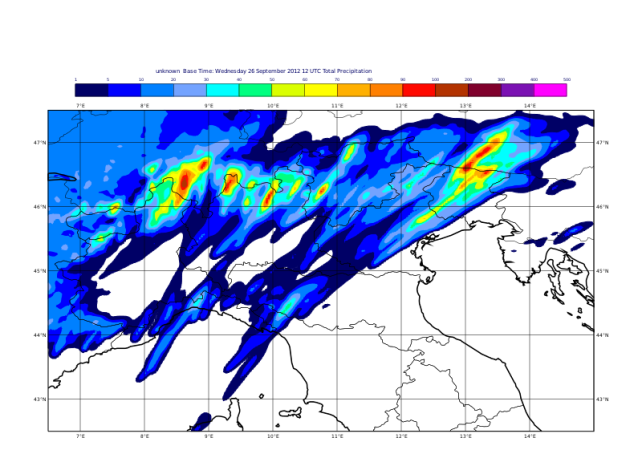 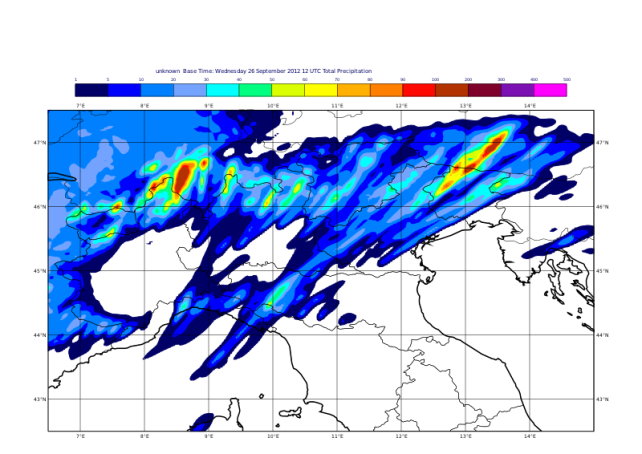 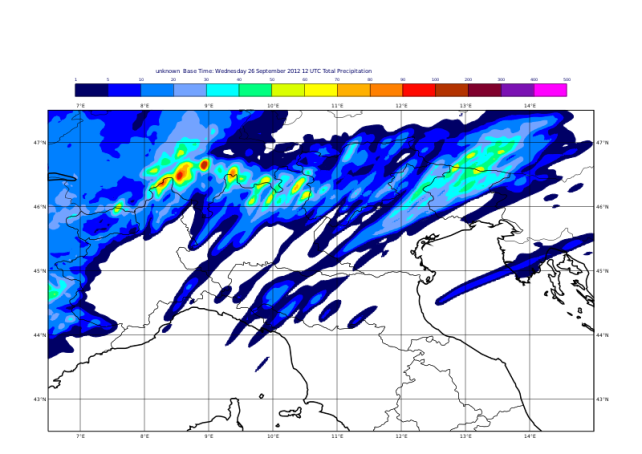 by V. Poli
20120926 12-24 UTC
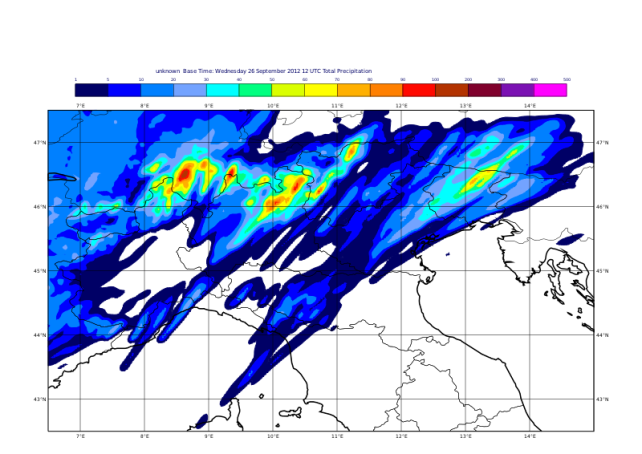 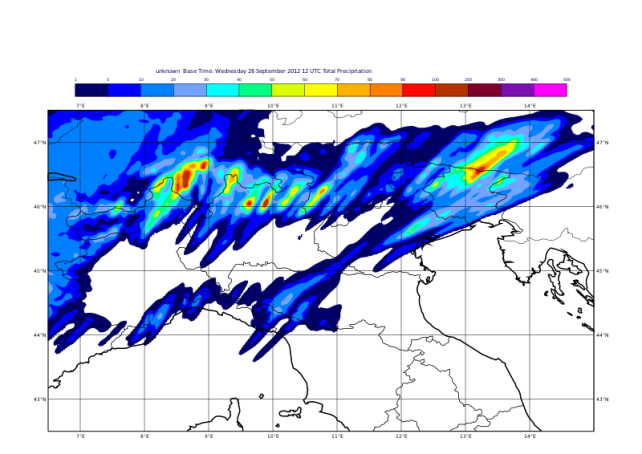 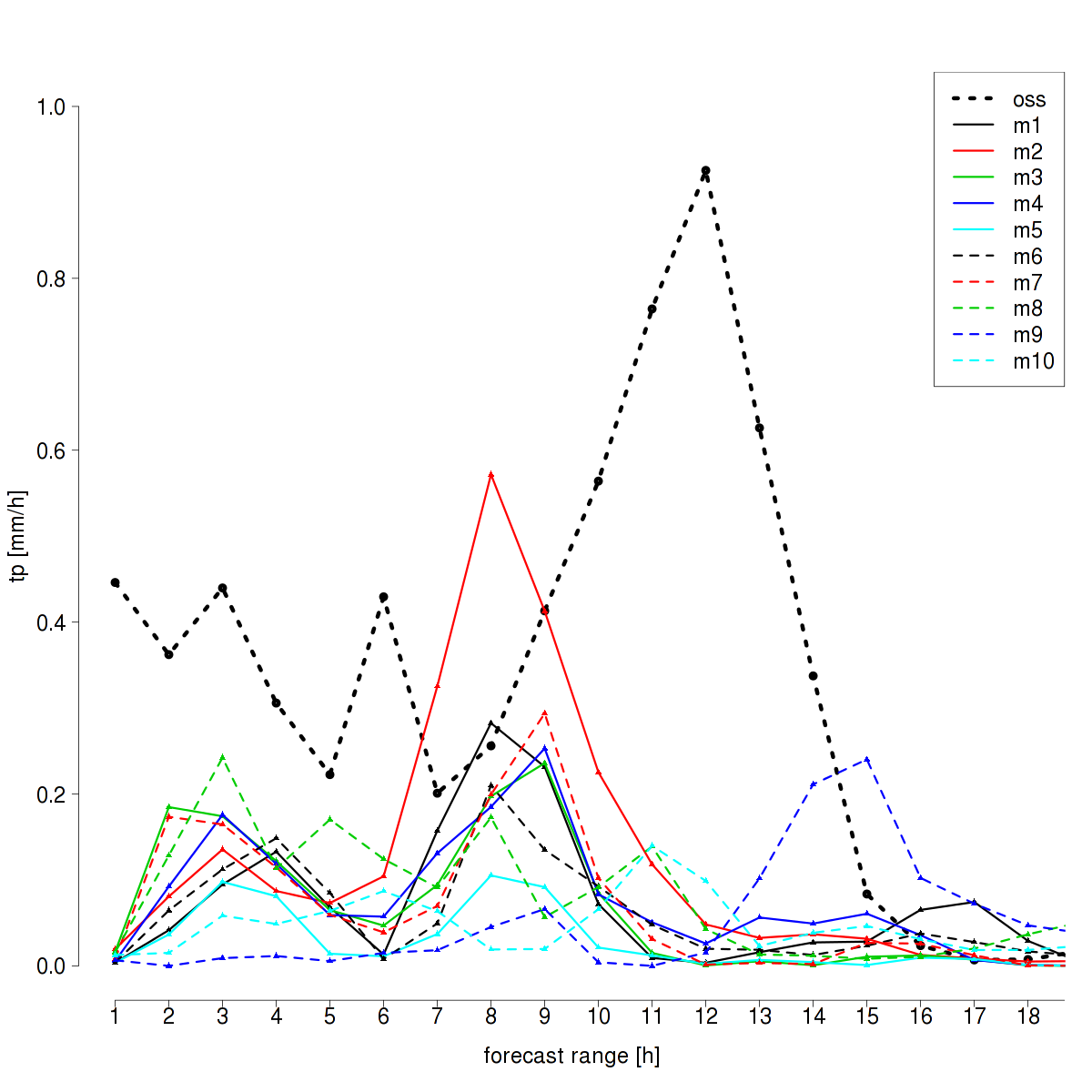 CH2EPS – tp1h – areaLT
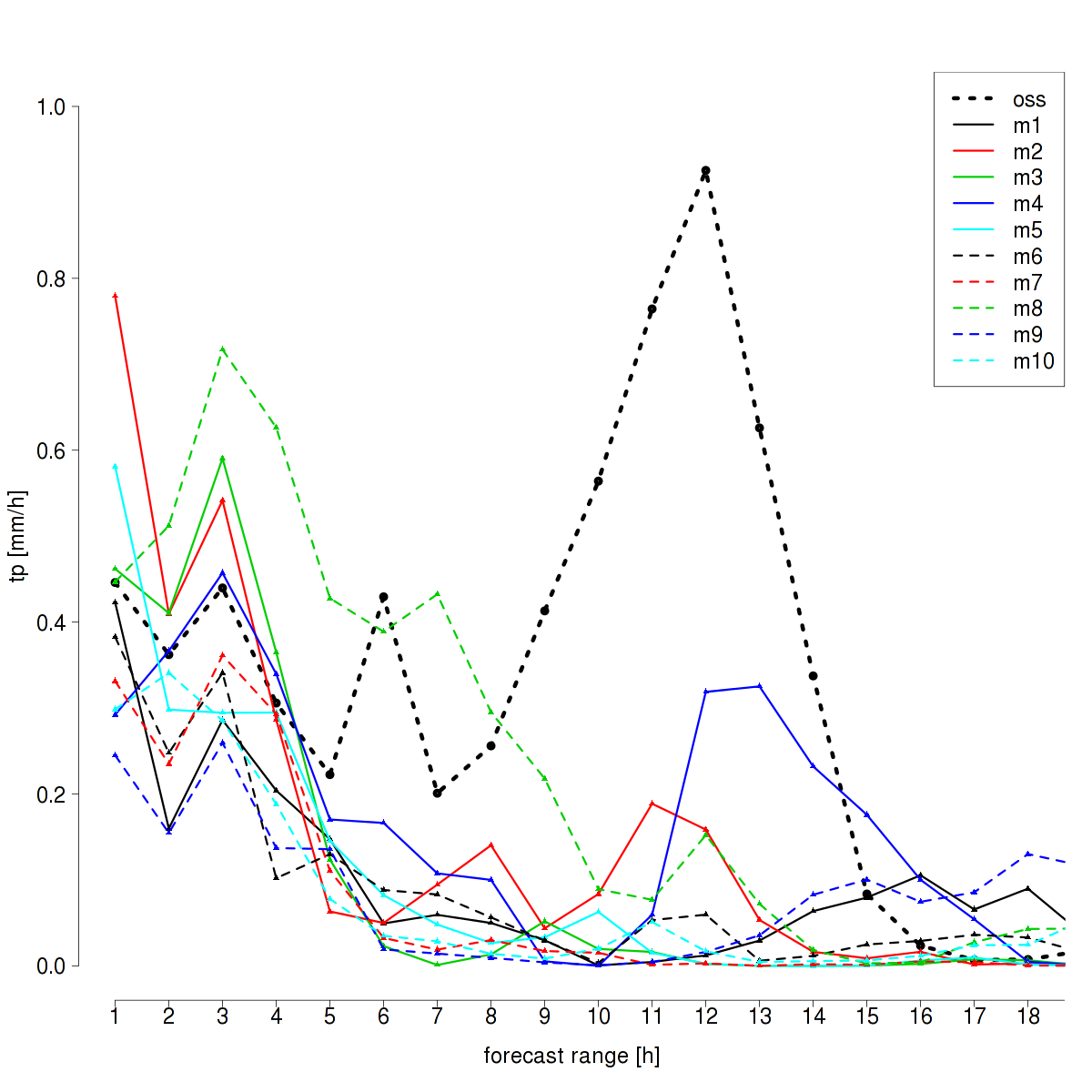 kendaIC – tp1h – areaLT
Concluding remarks
Analysis cycle:
KENDA is able to introduce small scale perturbations 
KENDA analyses have less spread that downscaled analyses, especially at low levels
KENDA analyses not always closer to observation than downscaled analyses
Forecast:
Good performance for one case
Bad performance for one case -> explore the impact of:
Adding model perturbations in the analysis cycle
Run more ensemble members in the DA cycle
Tune KENDA parameters
Importance of assimilate precipitation ?
KENDA suite
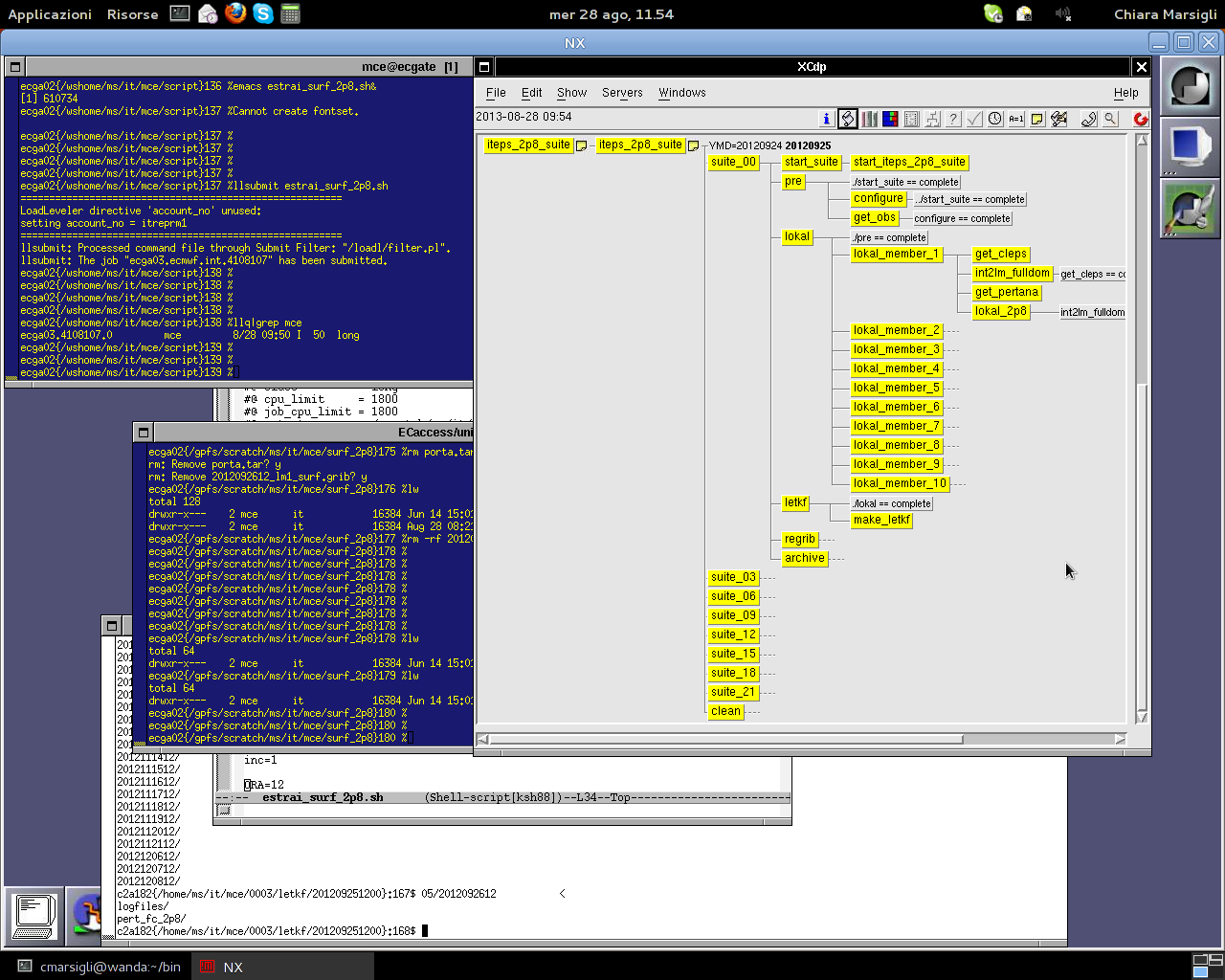 Model perturbations in the forecast ensemble
Heght of the levels
Model perturbations experiment in the KENDA suite